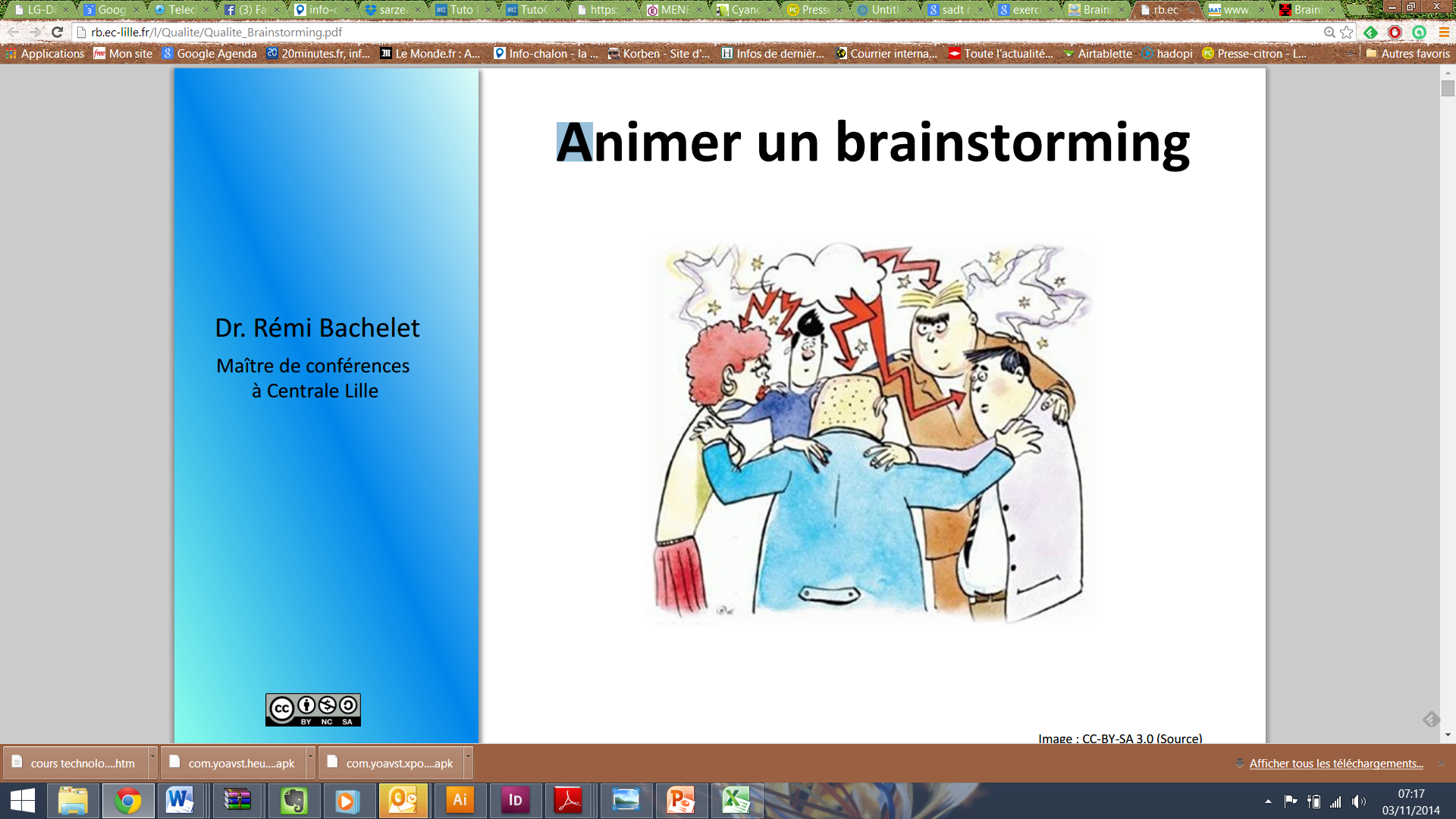 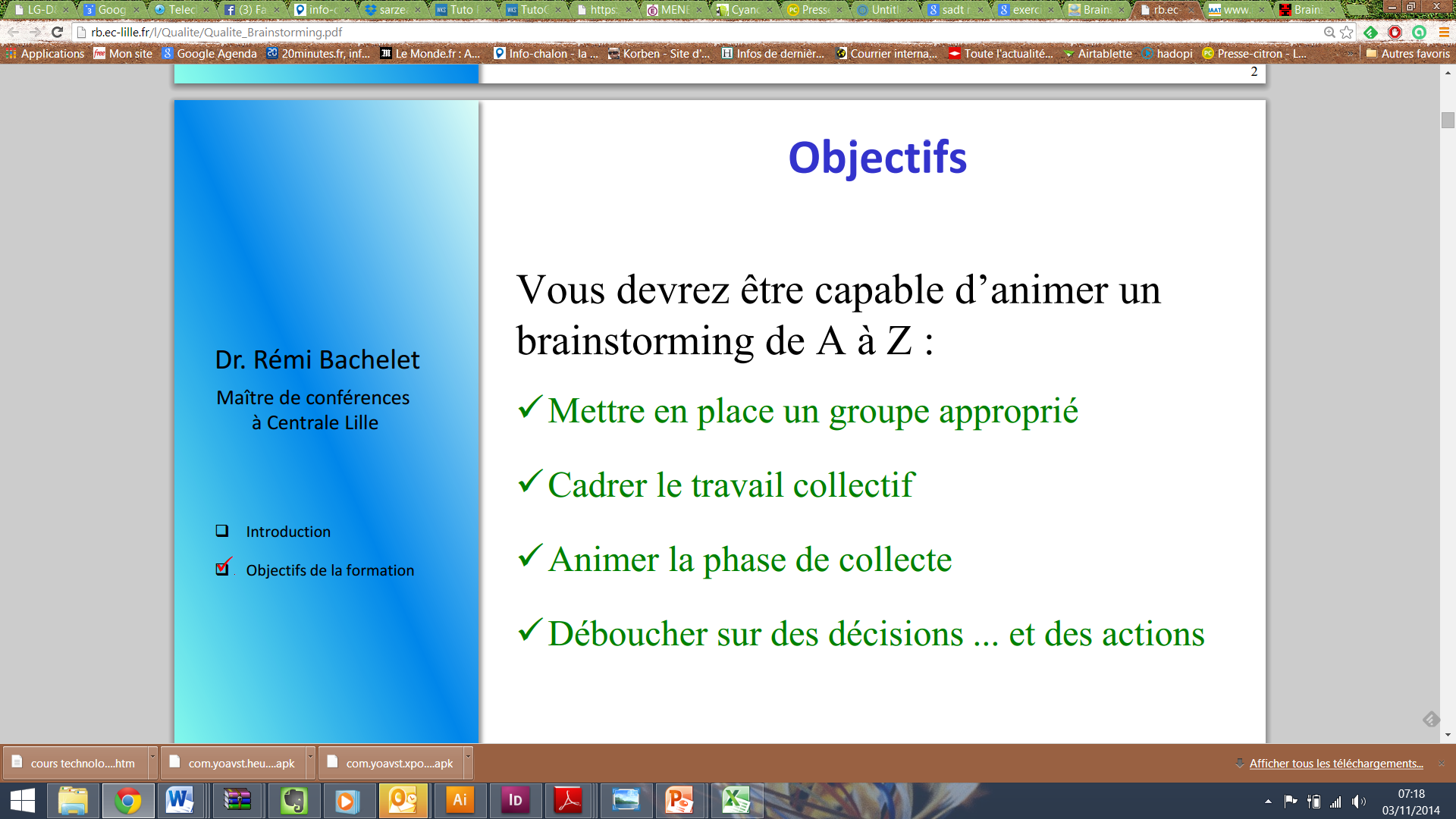 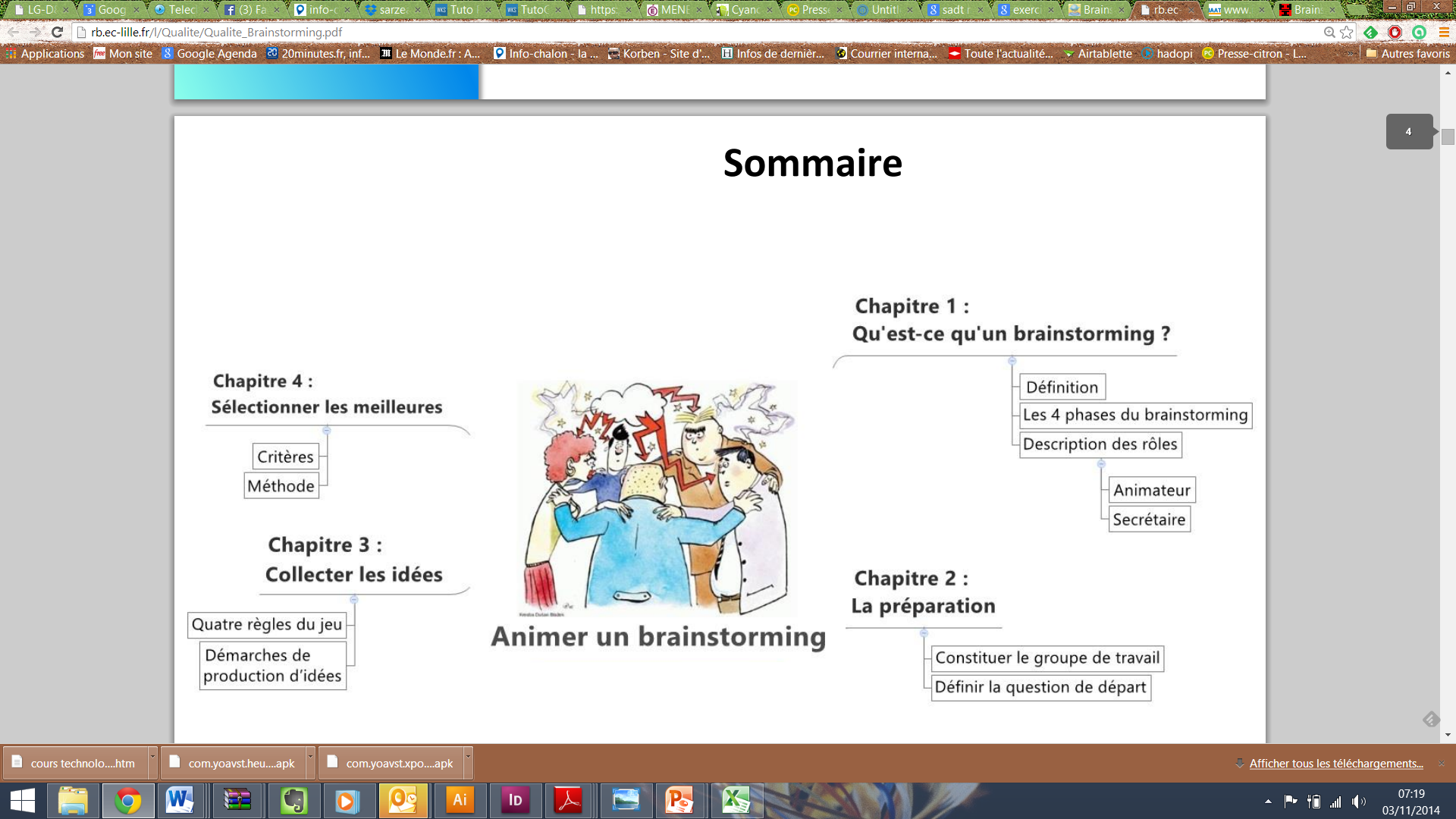 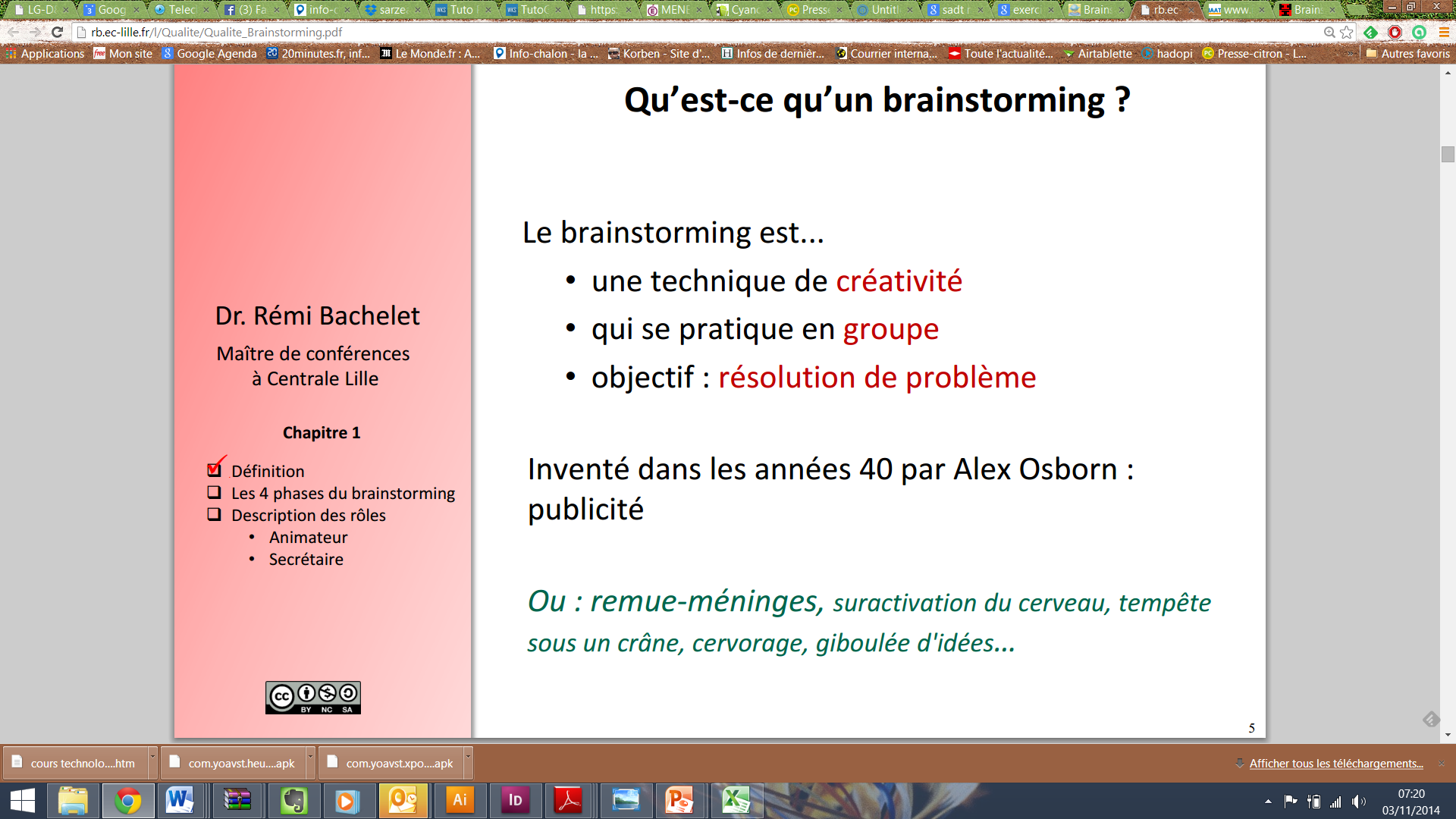 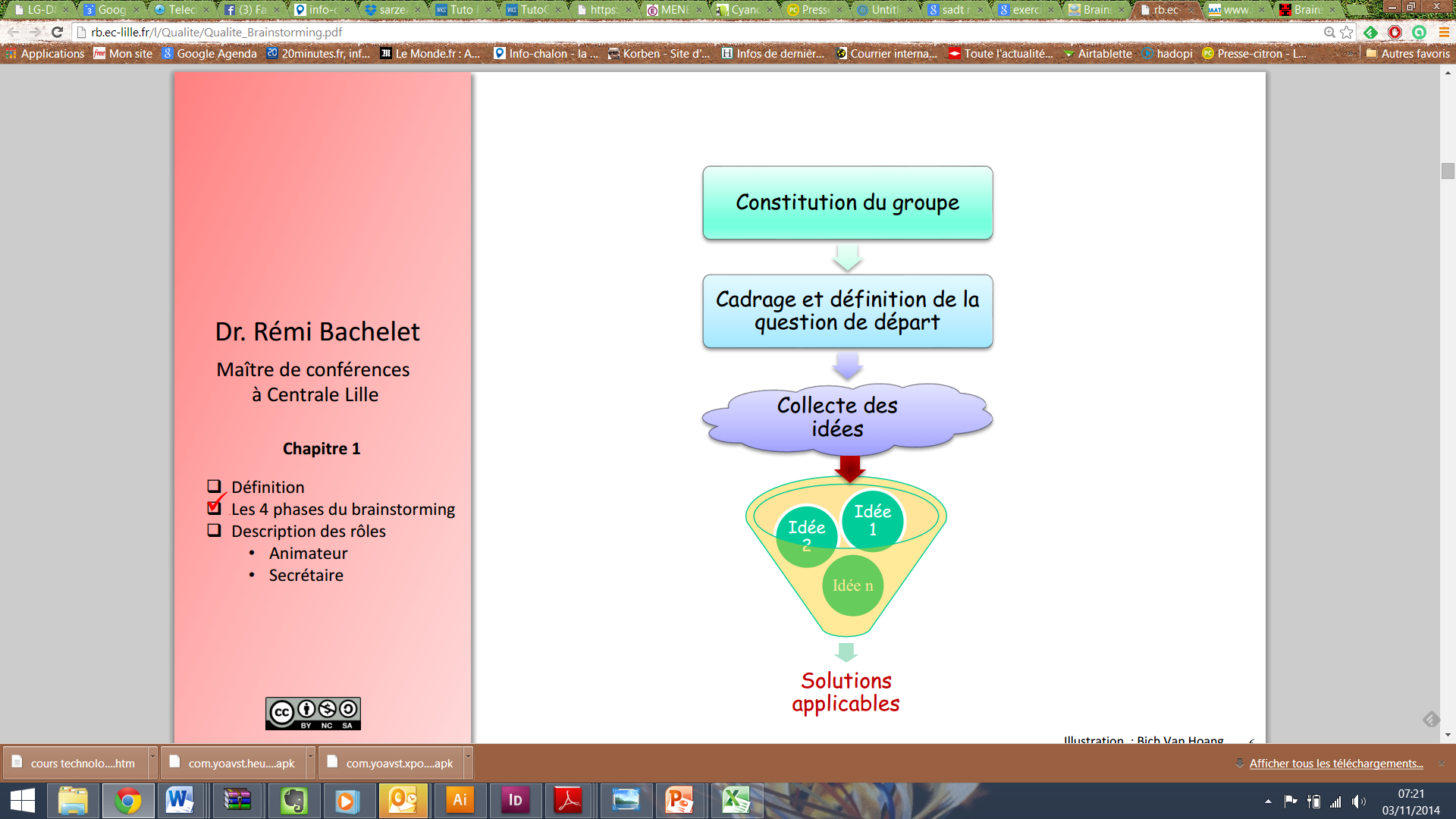 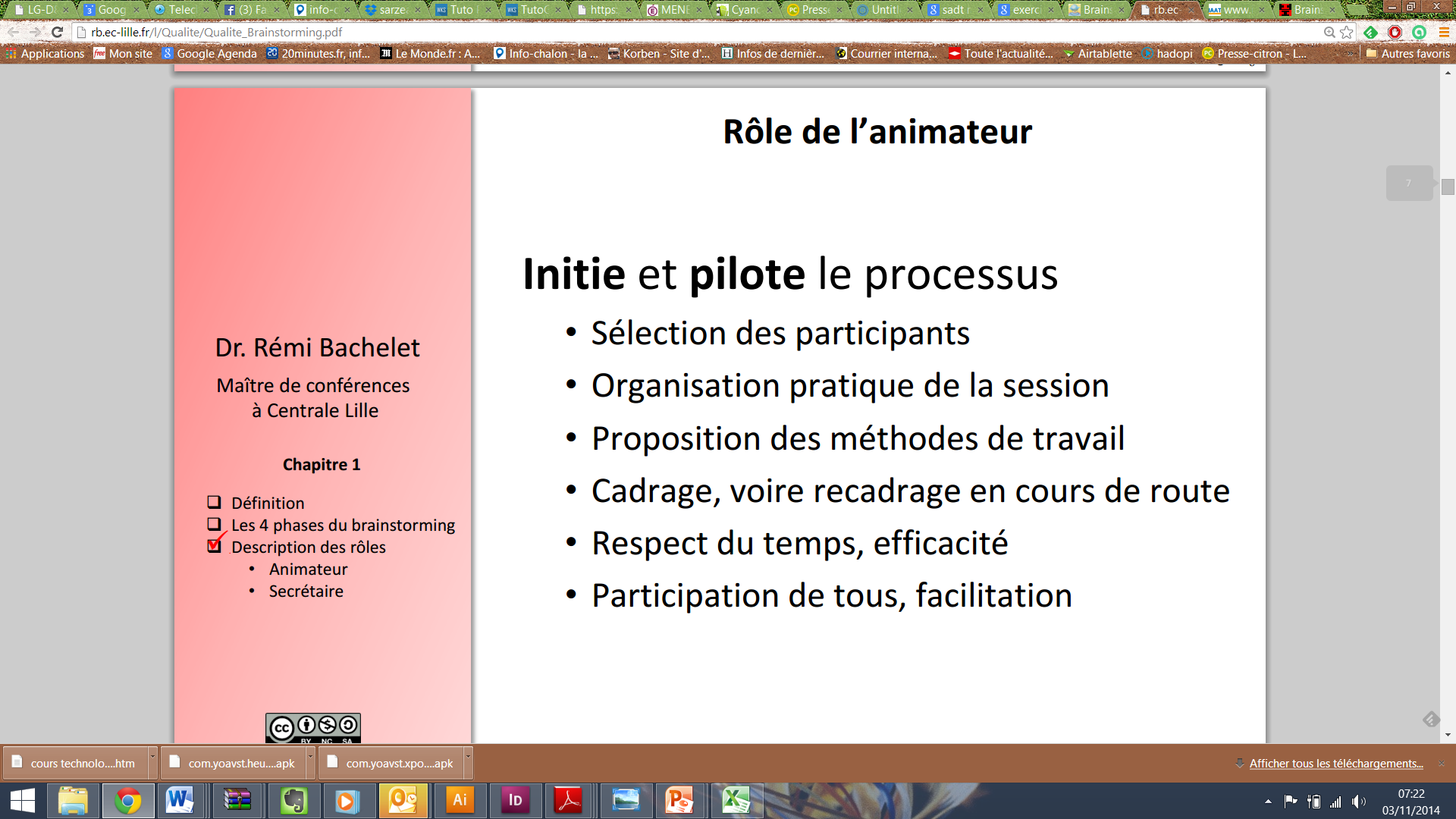 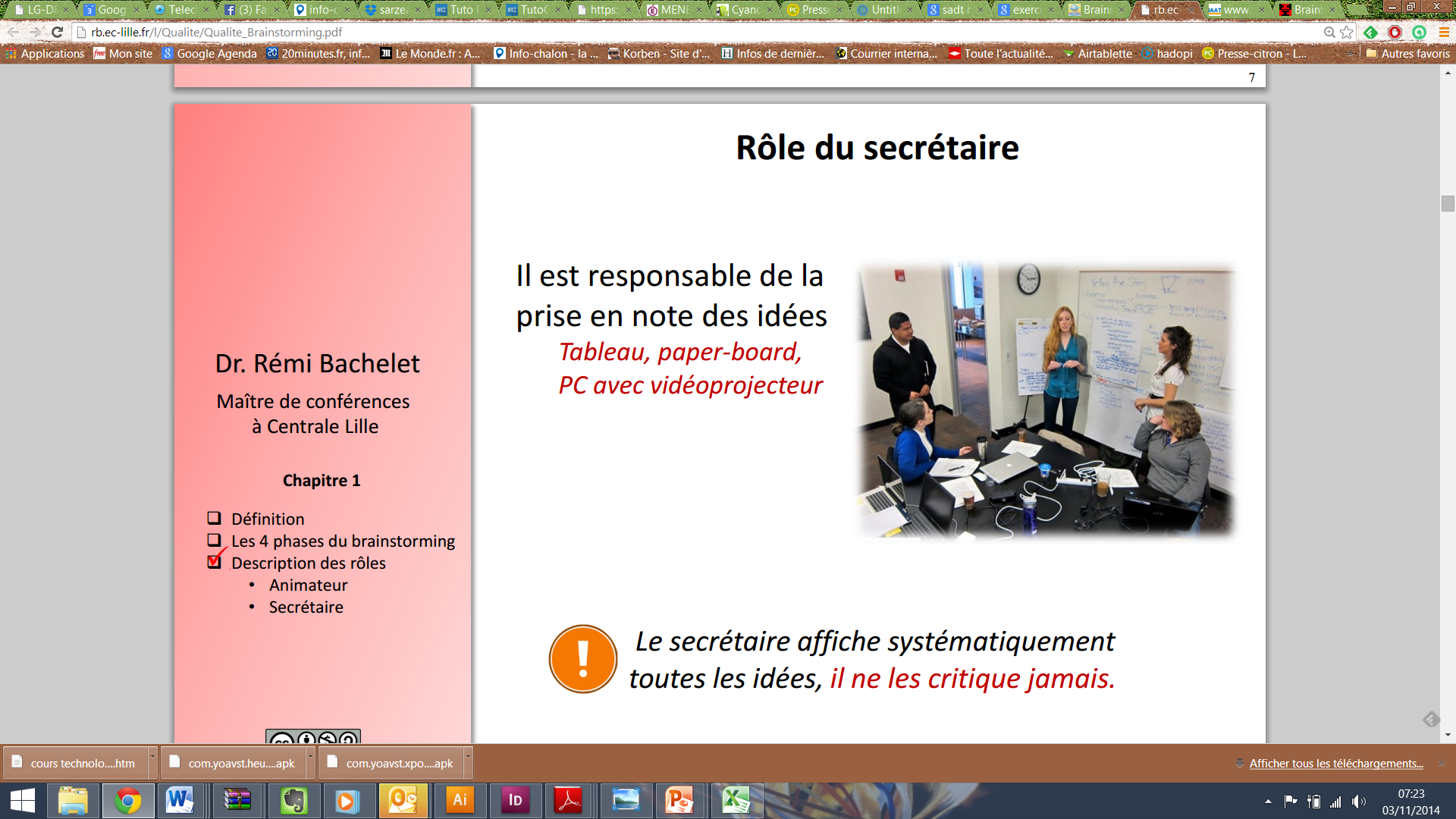 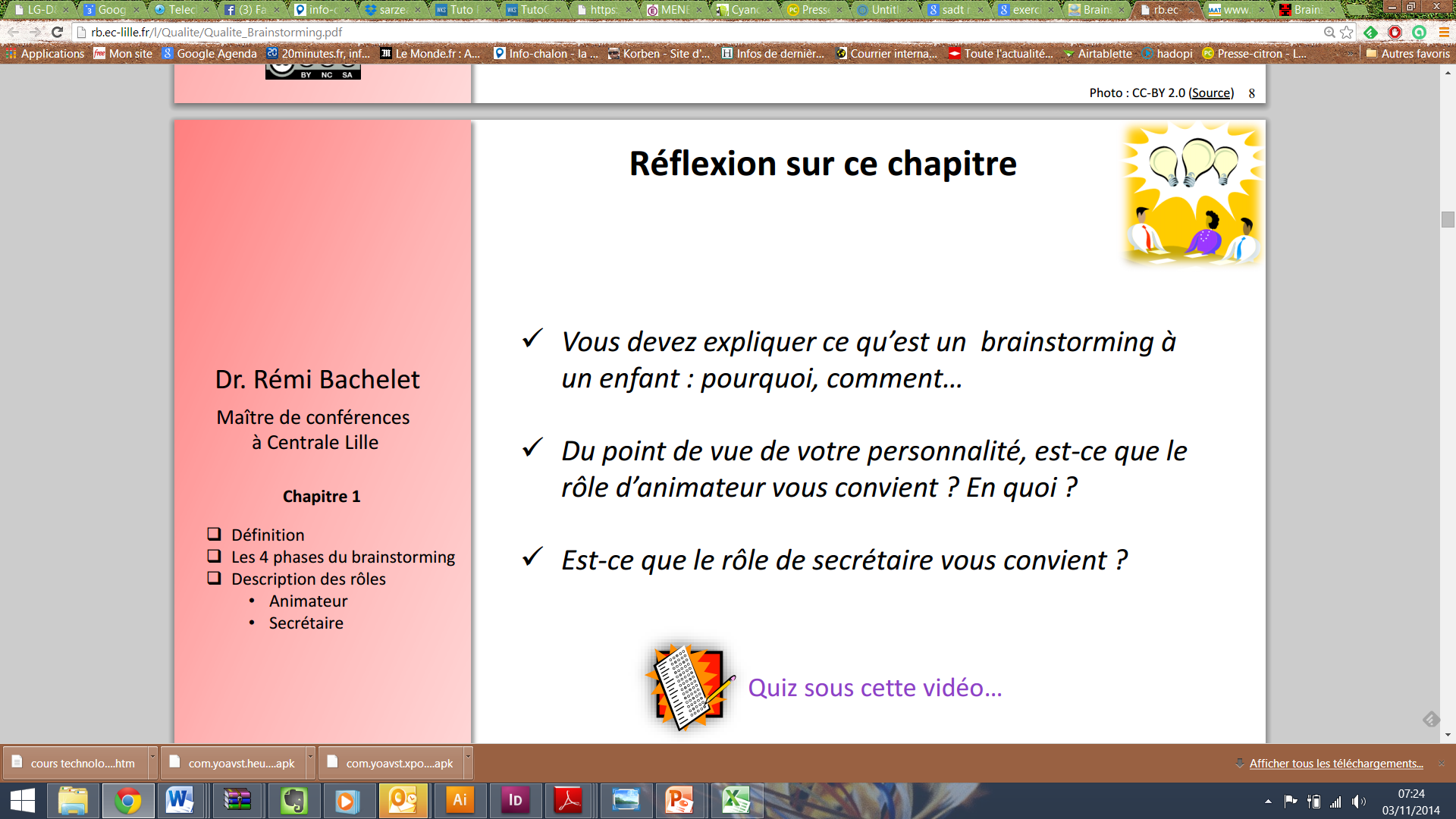 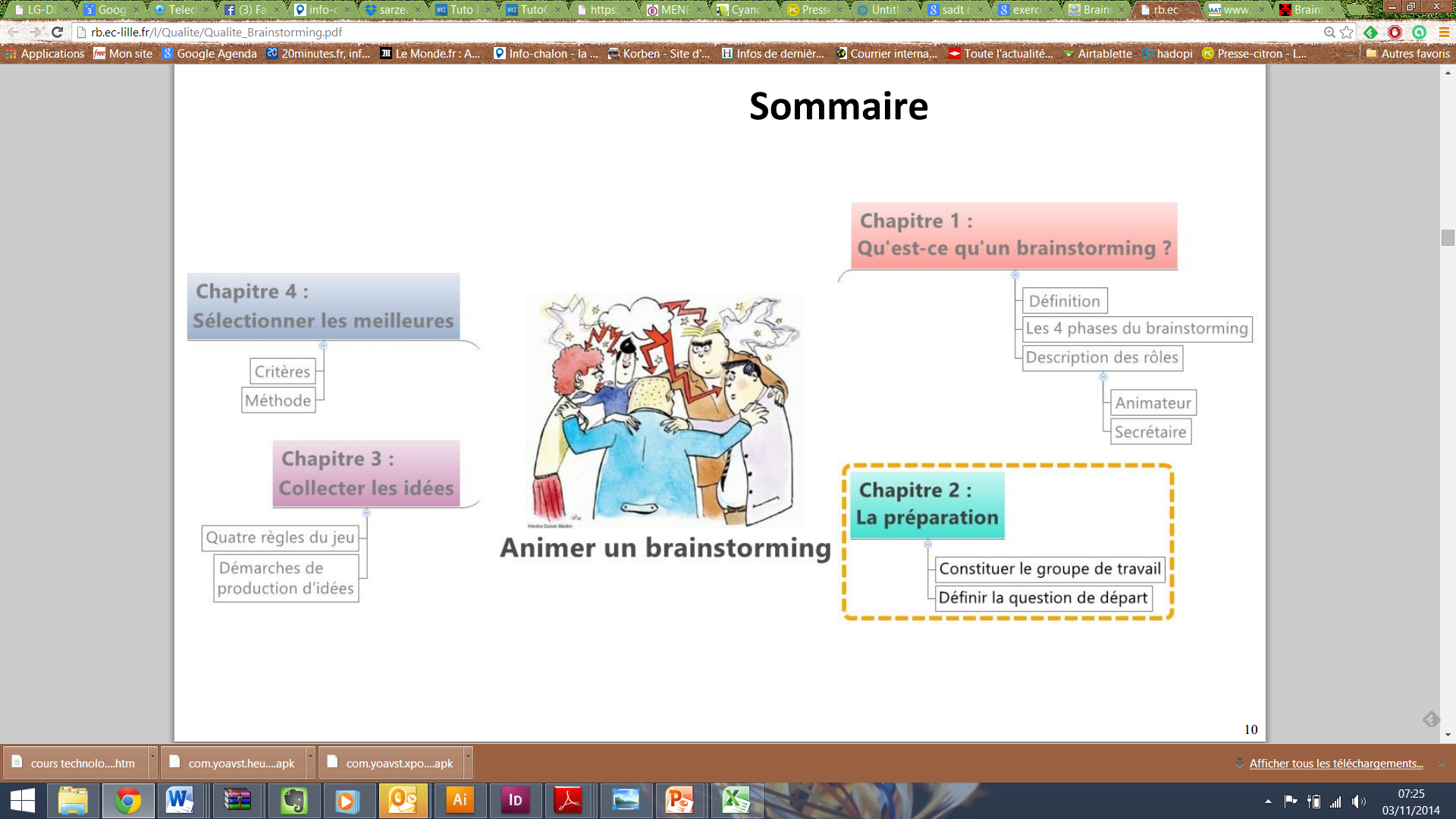 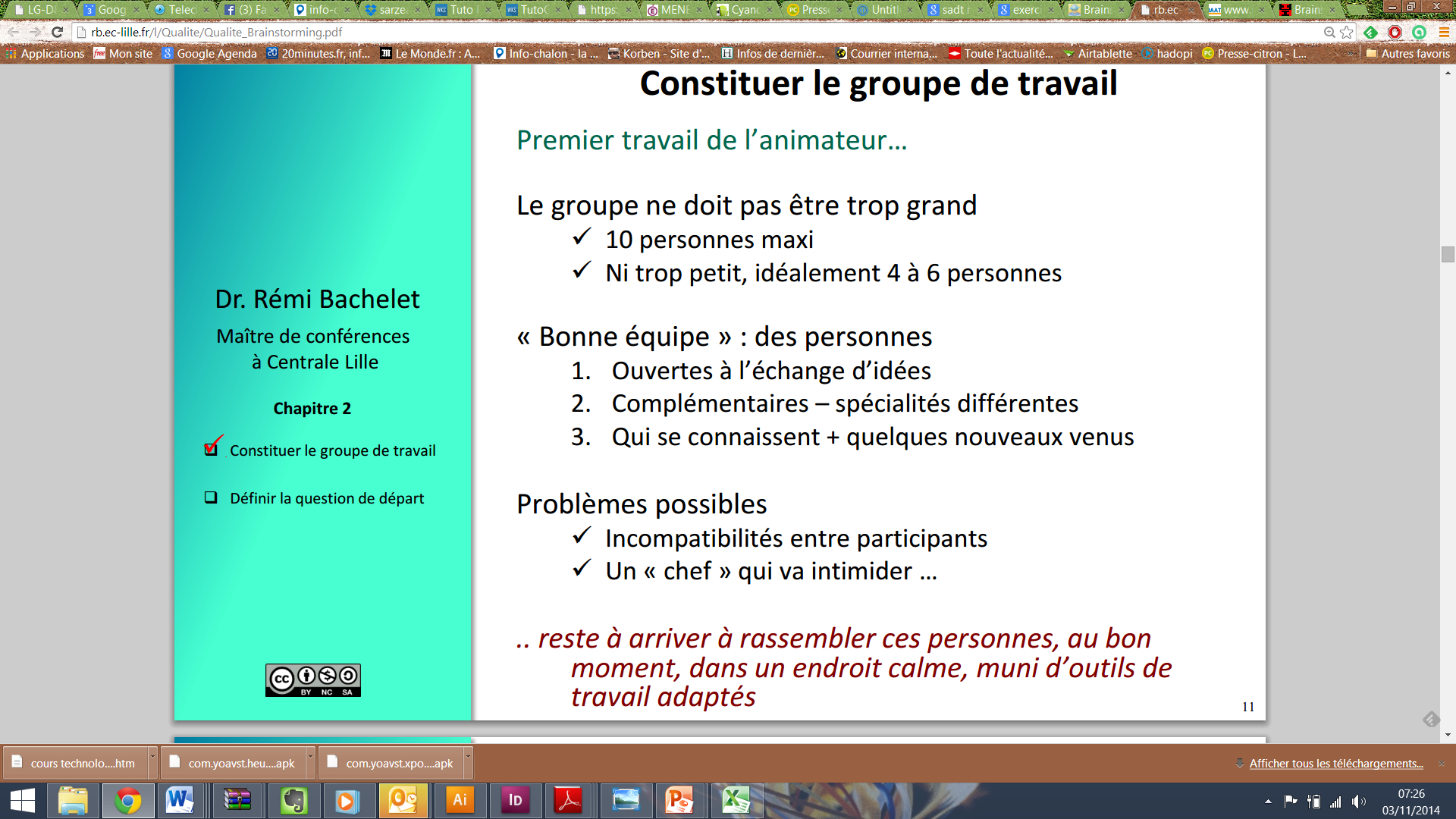 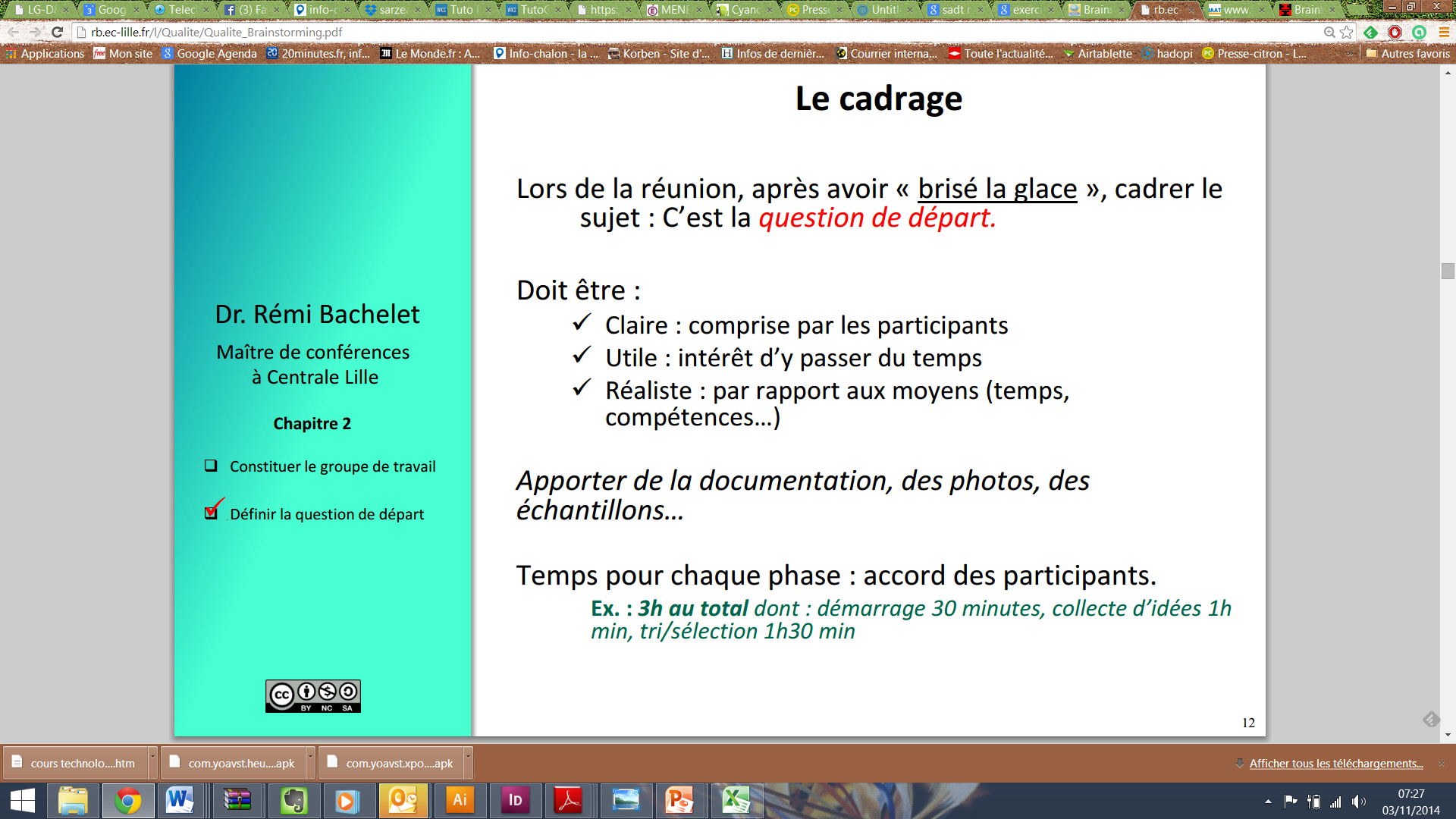 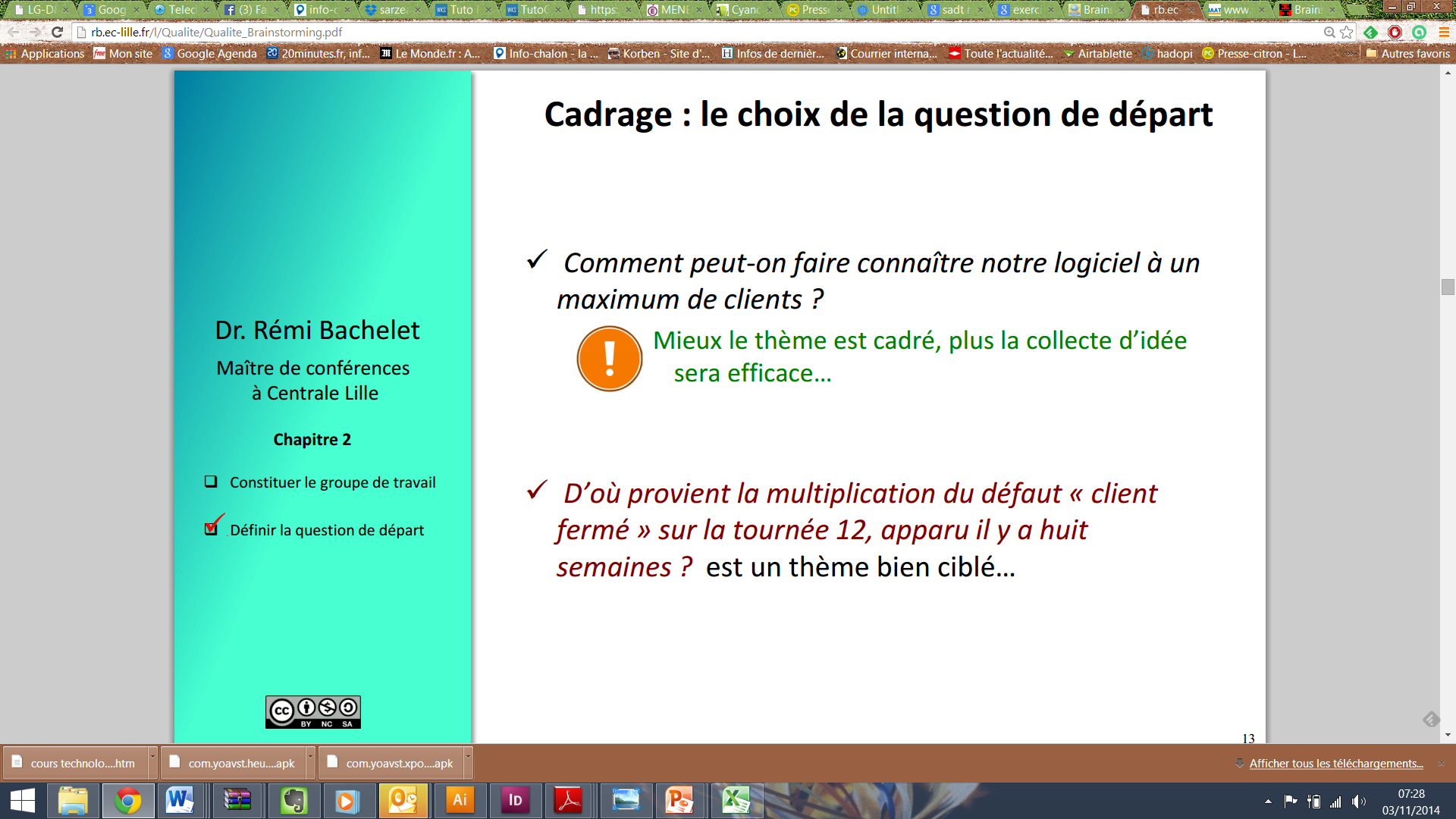 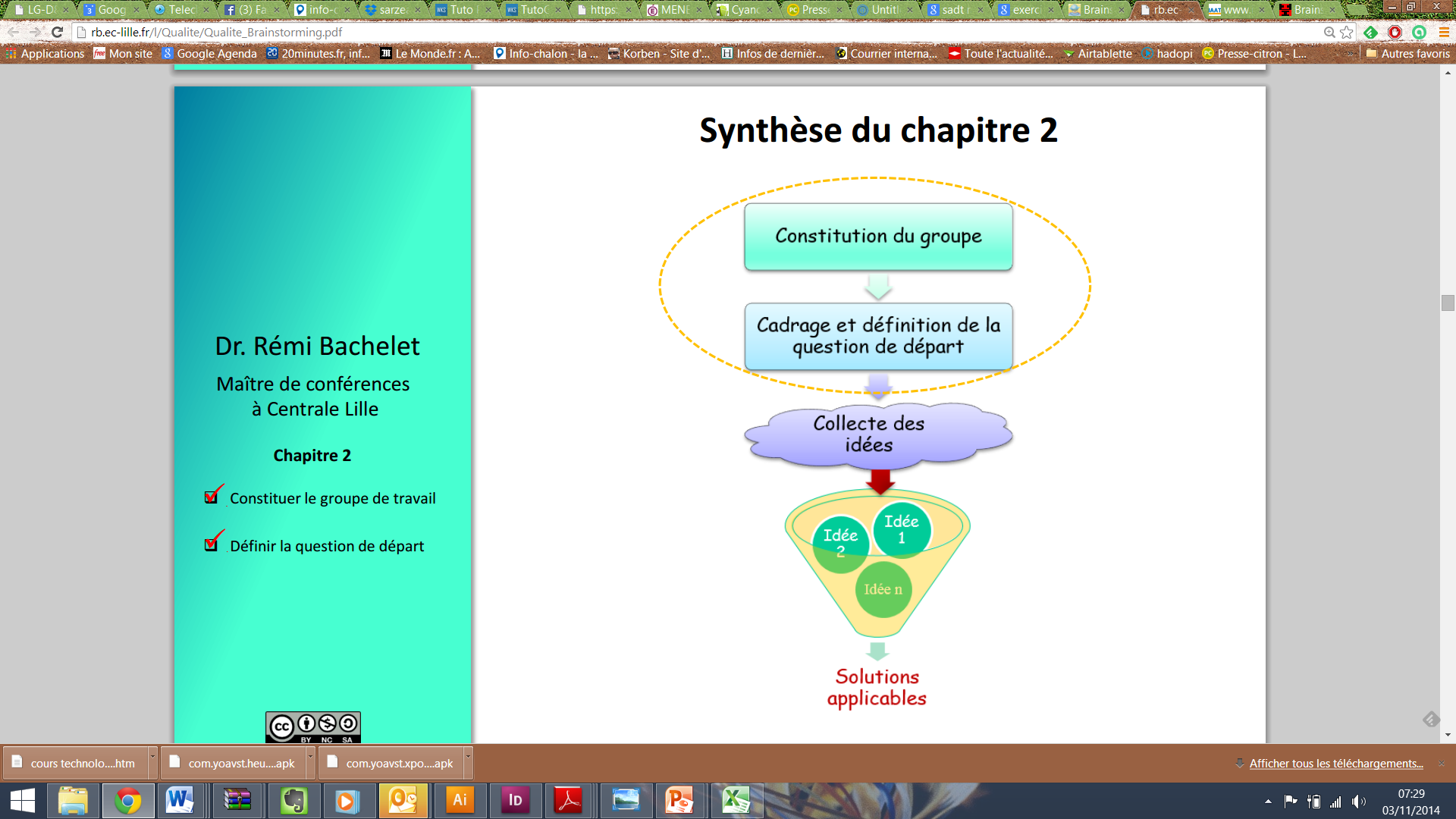 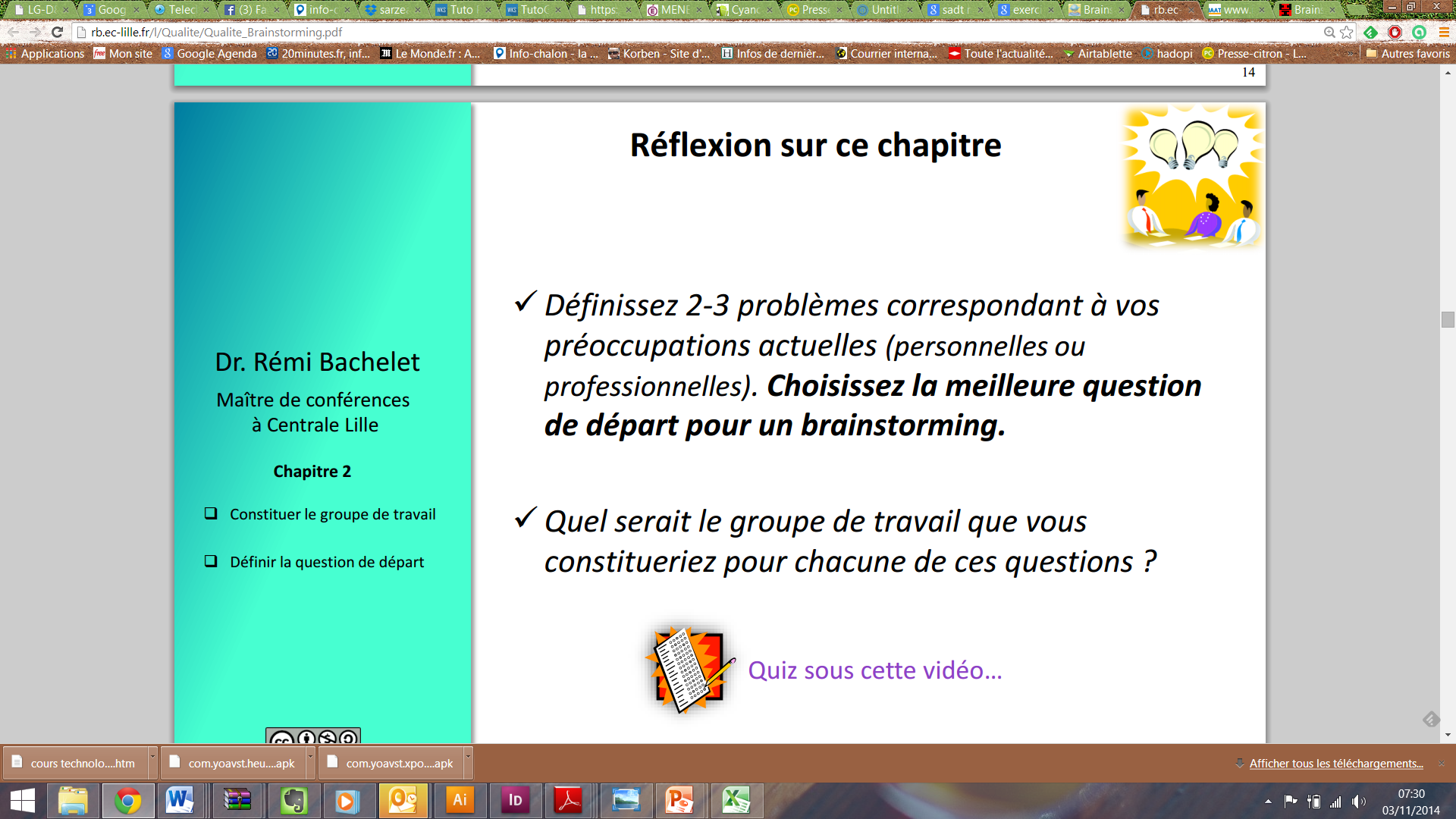 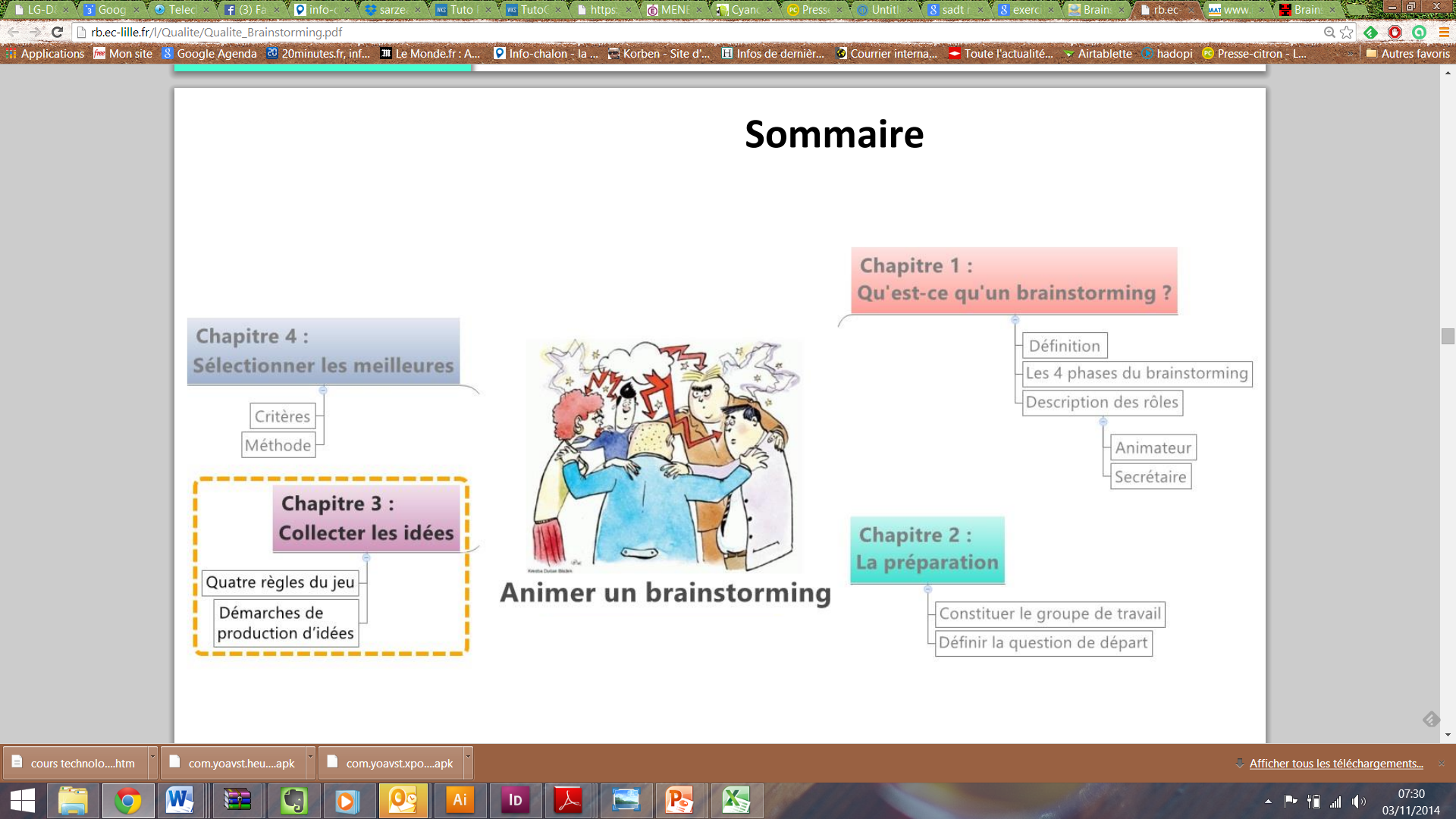 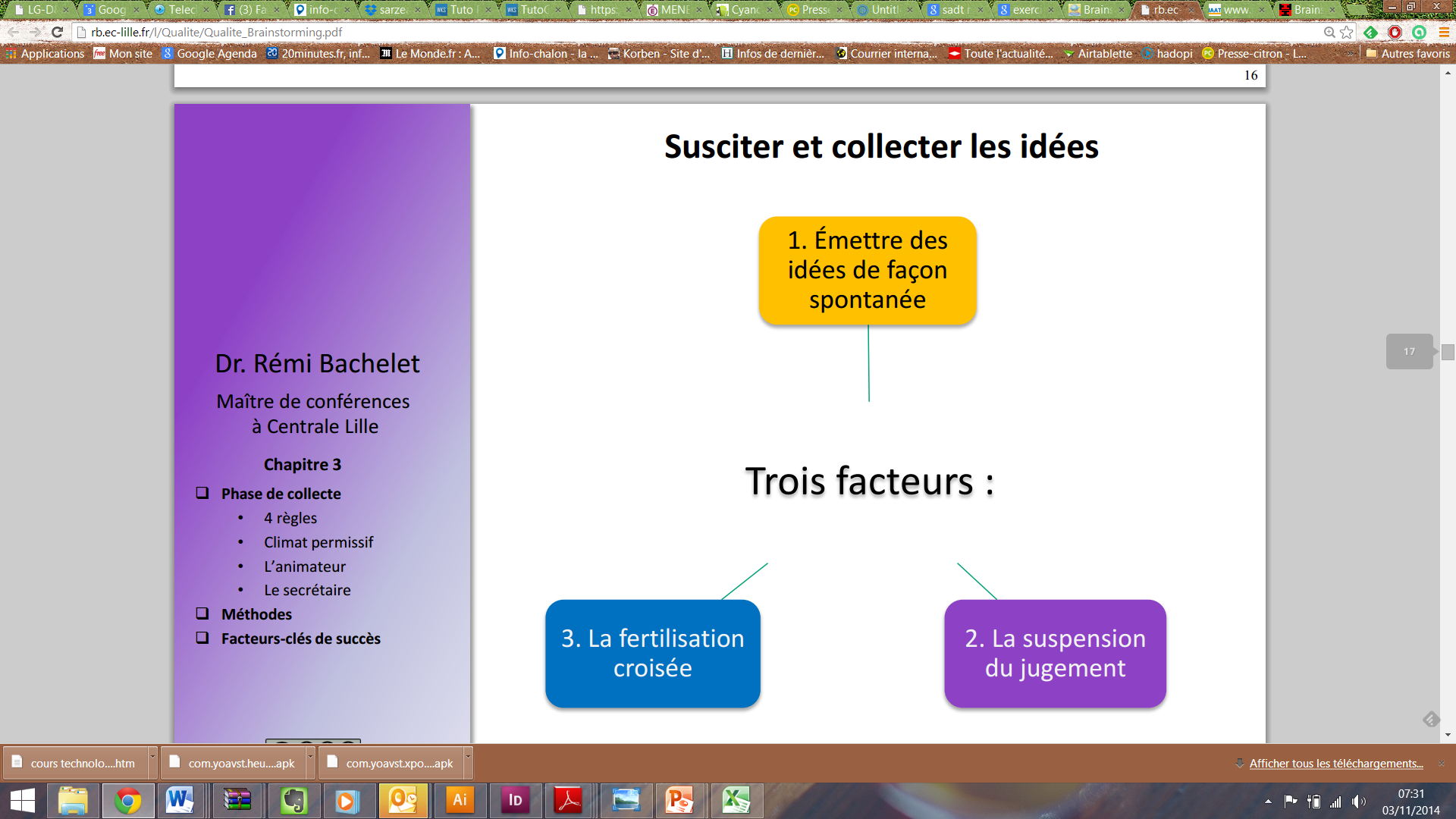 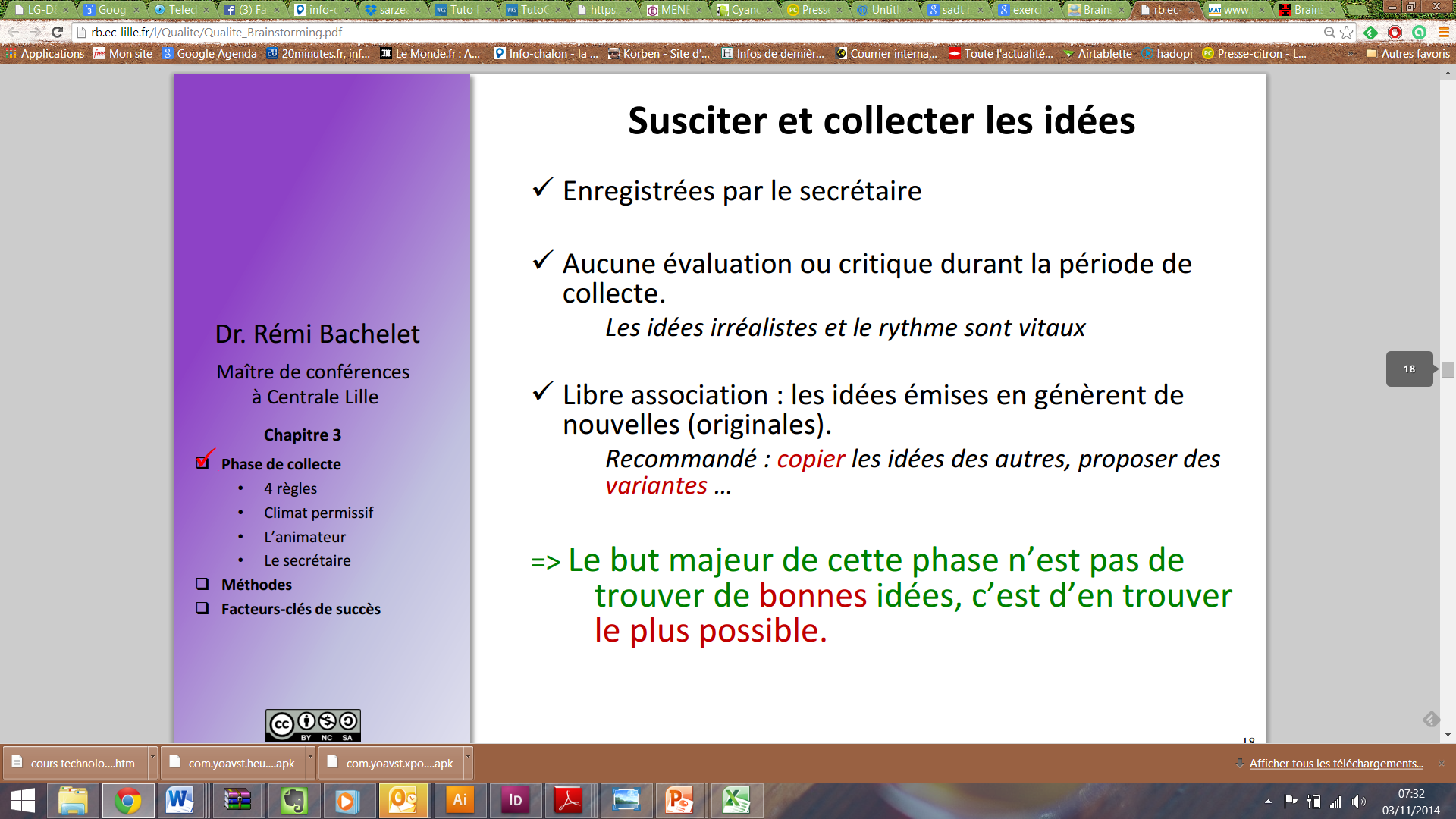 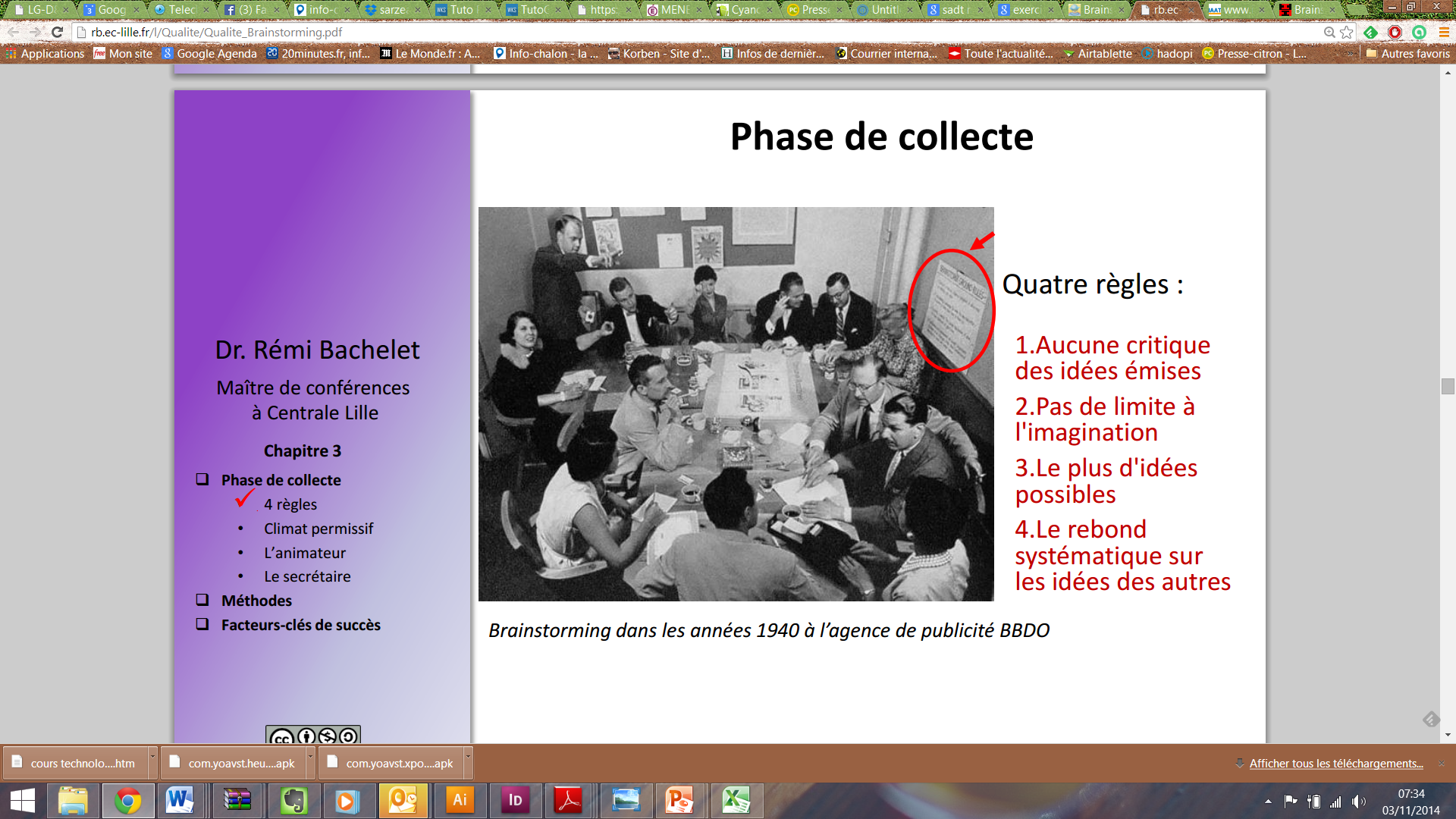 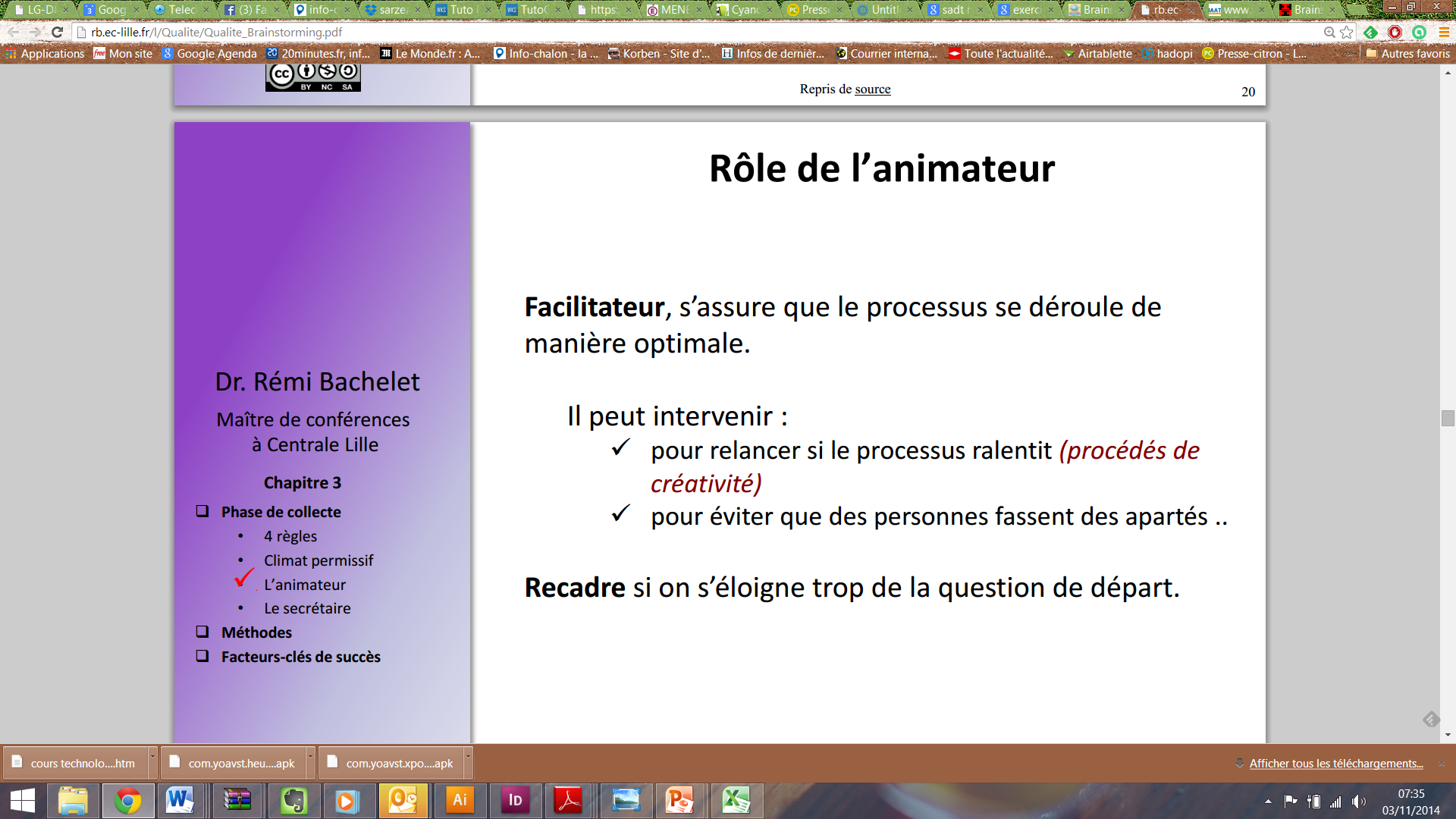 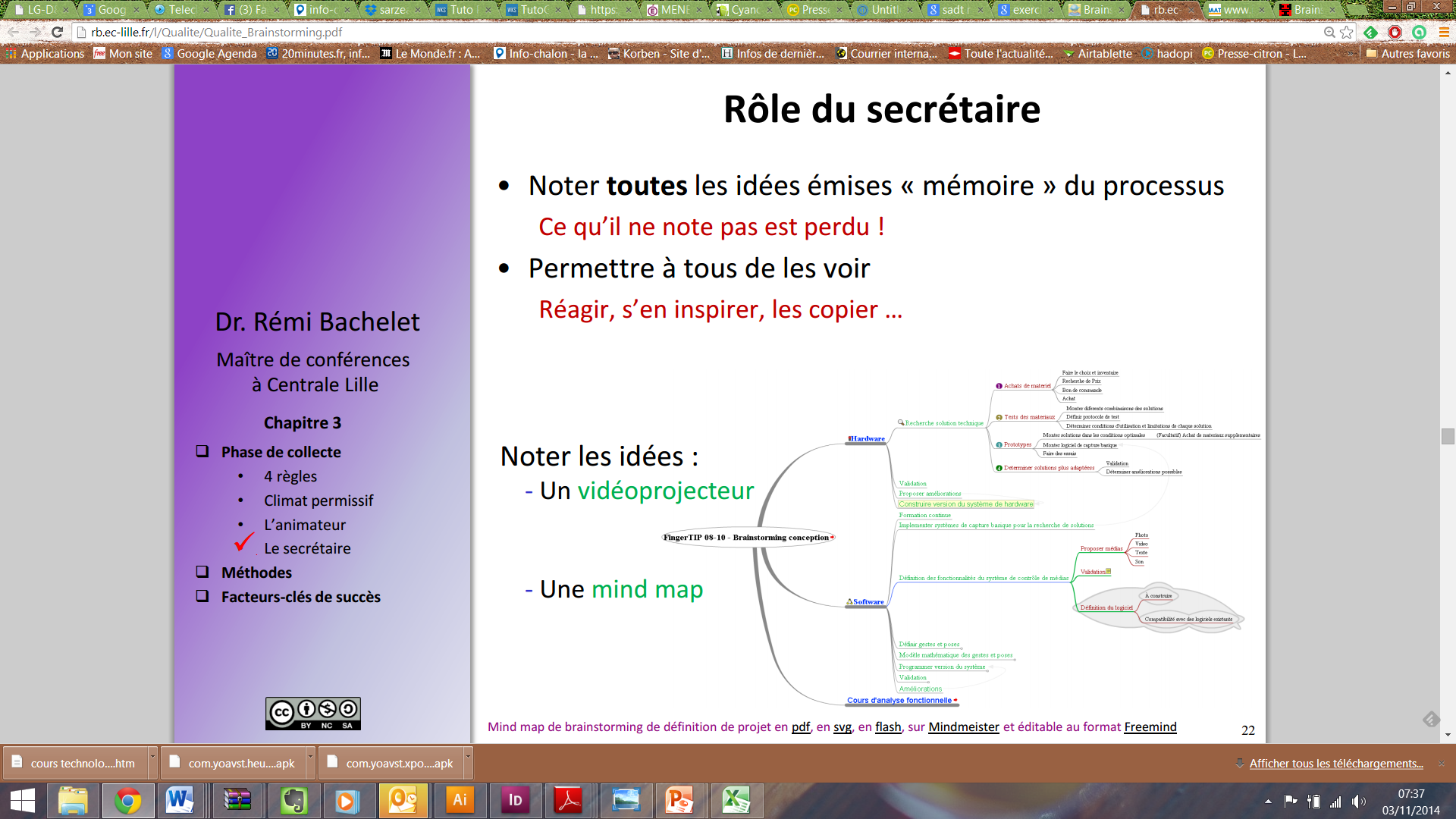 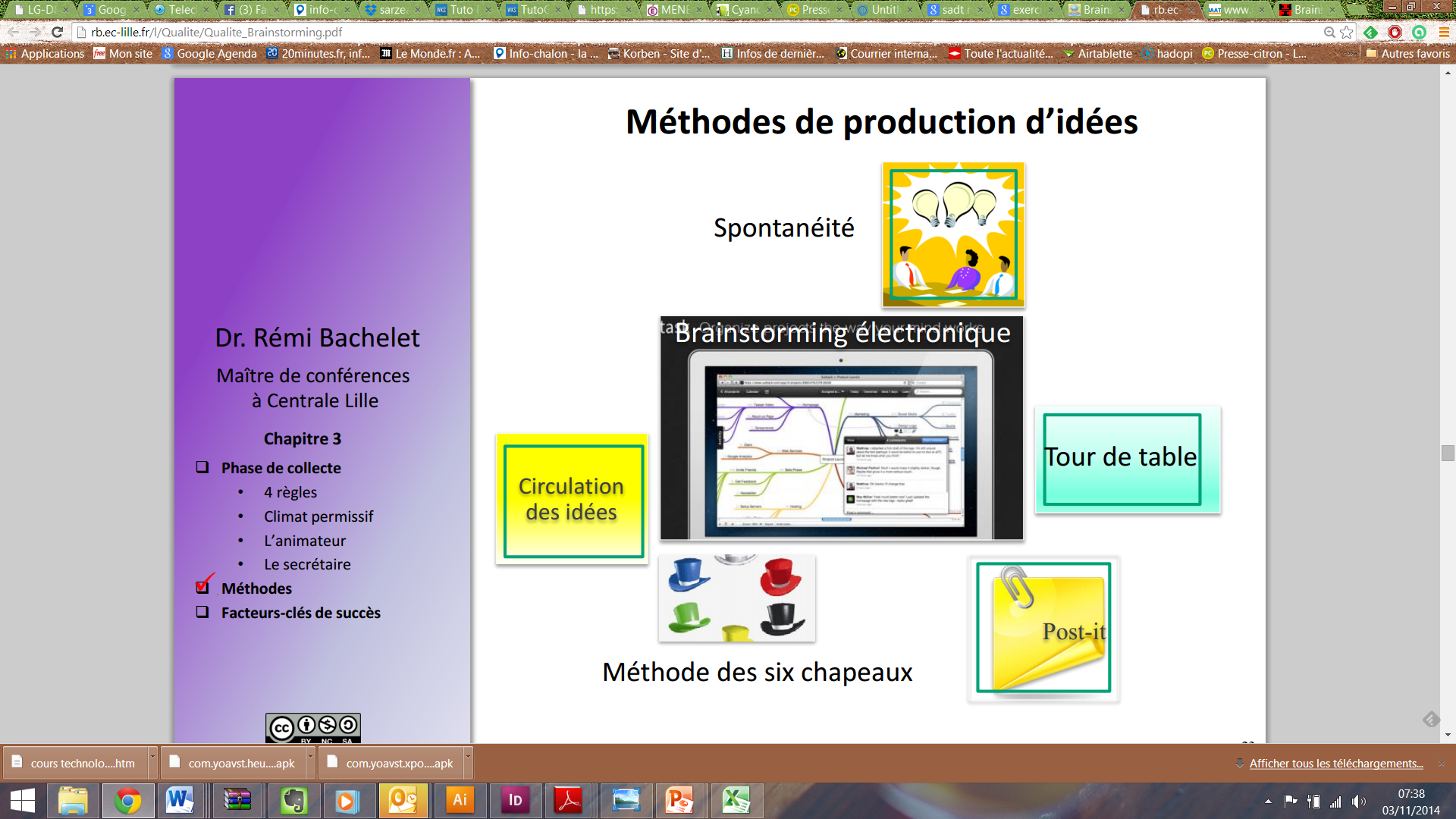 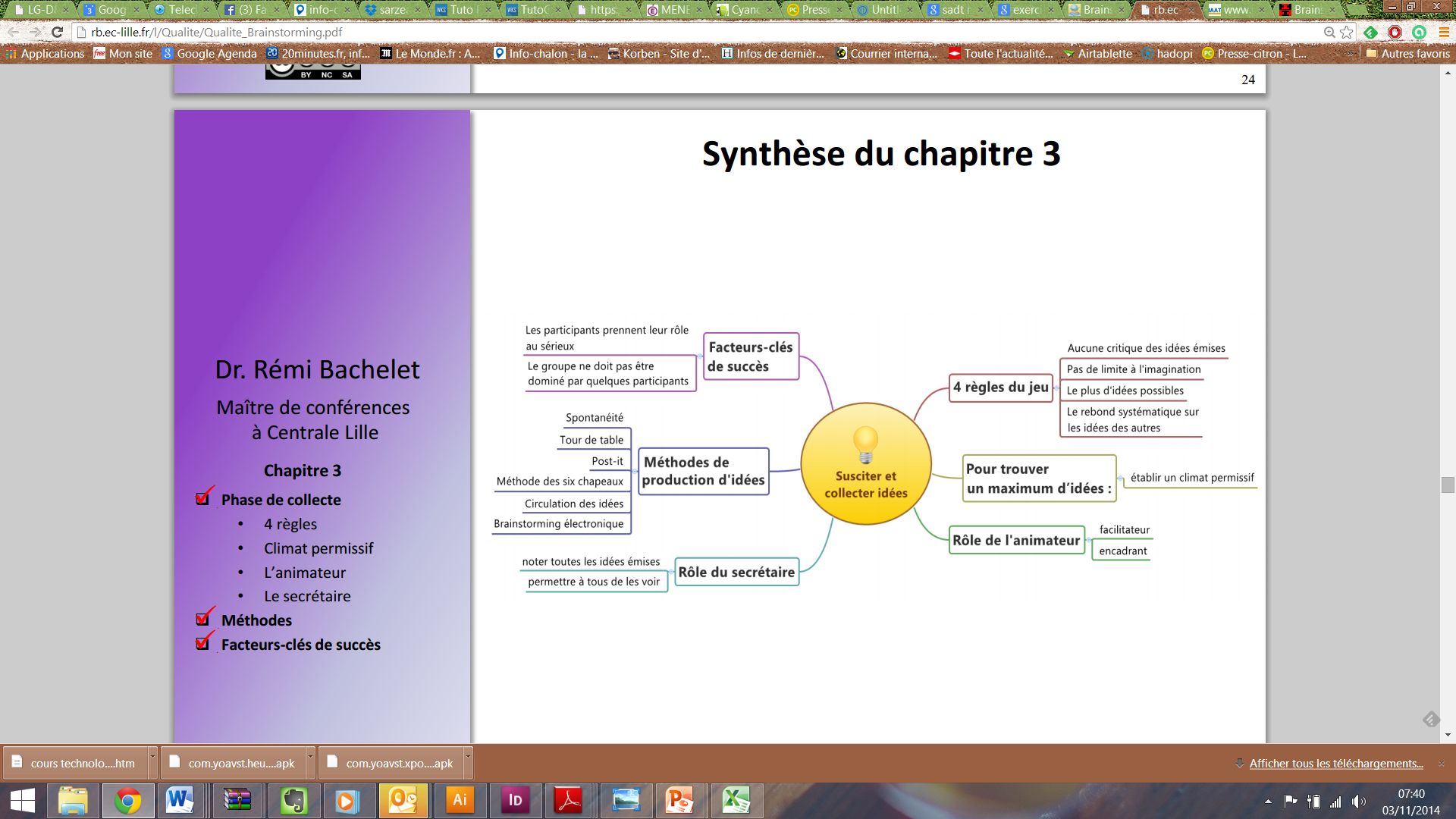 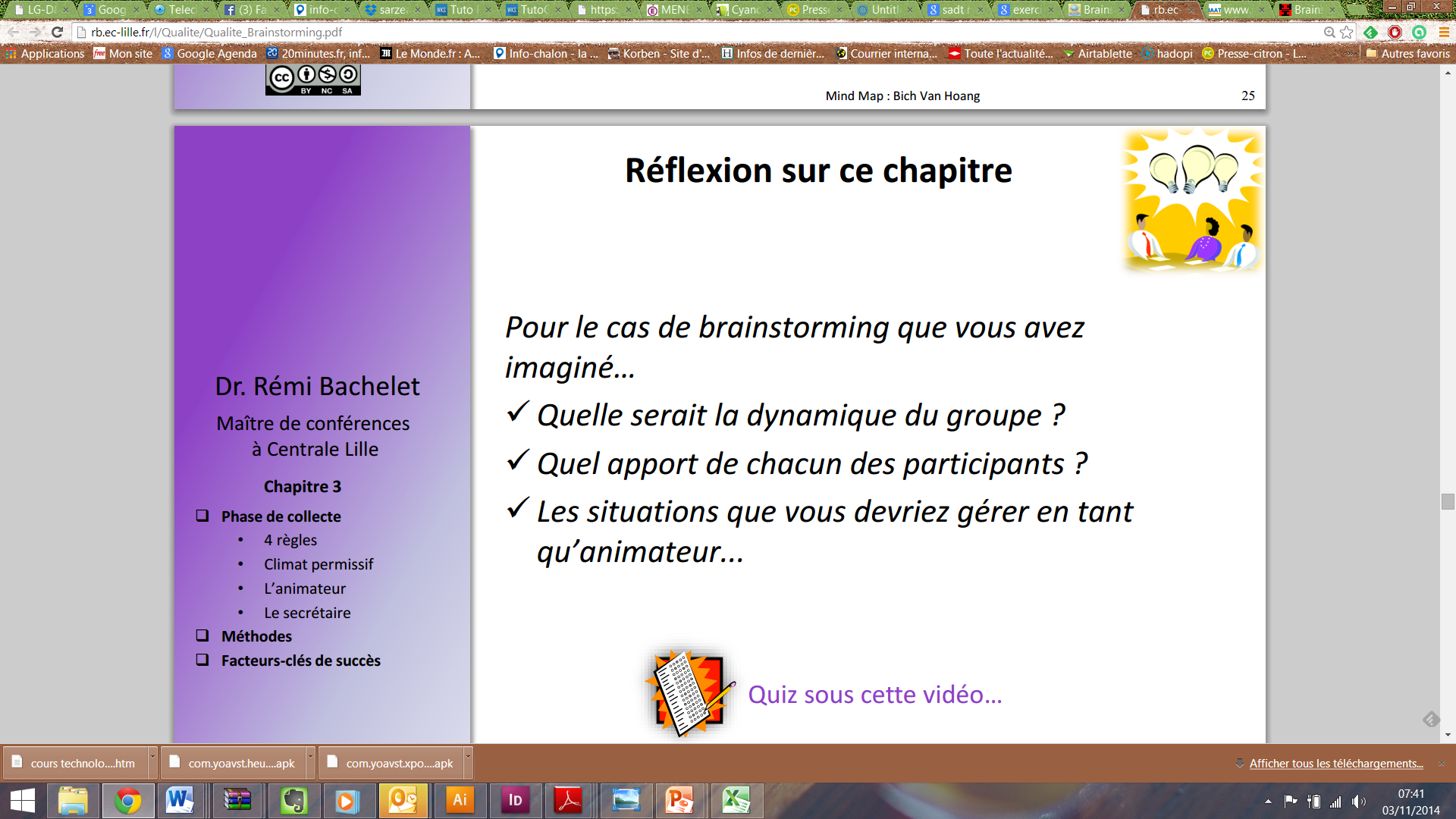 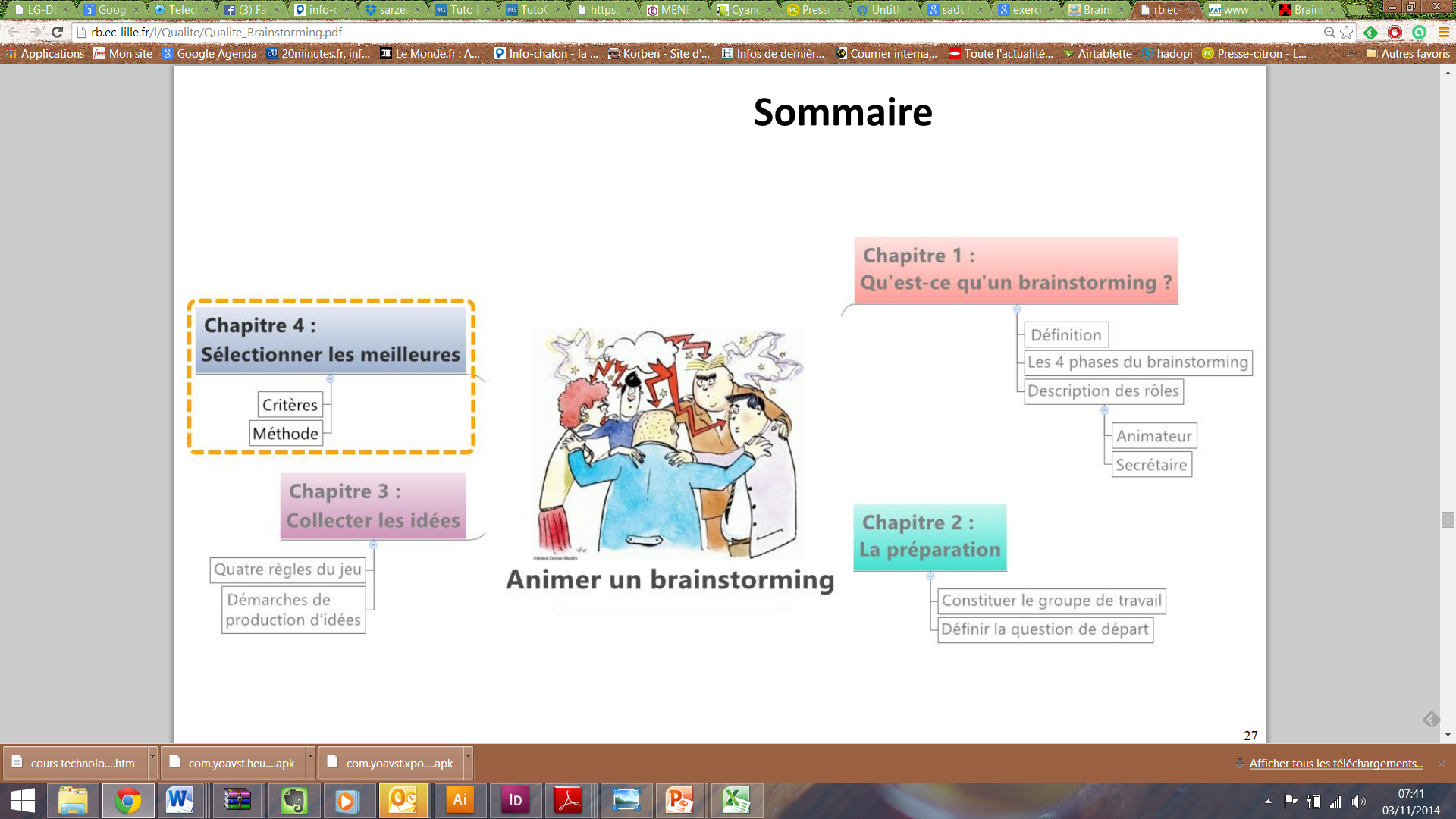 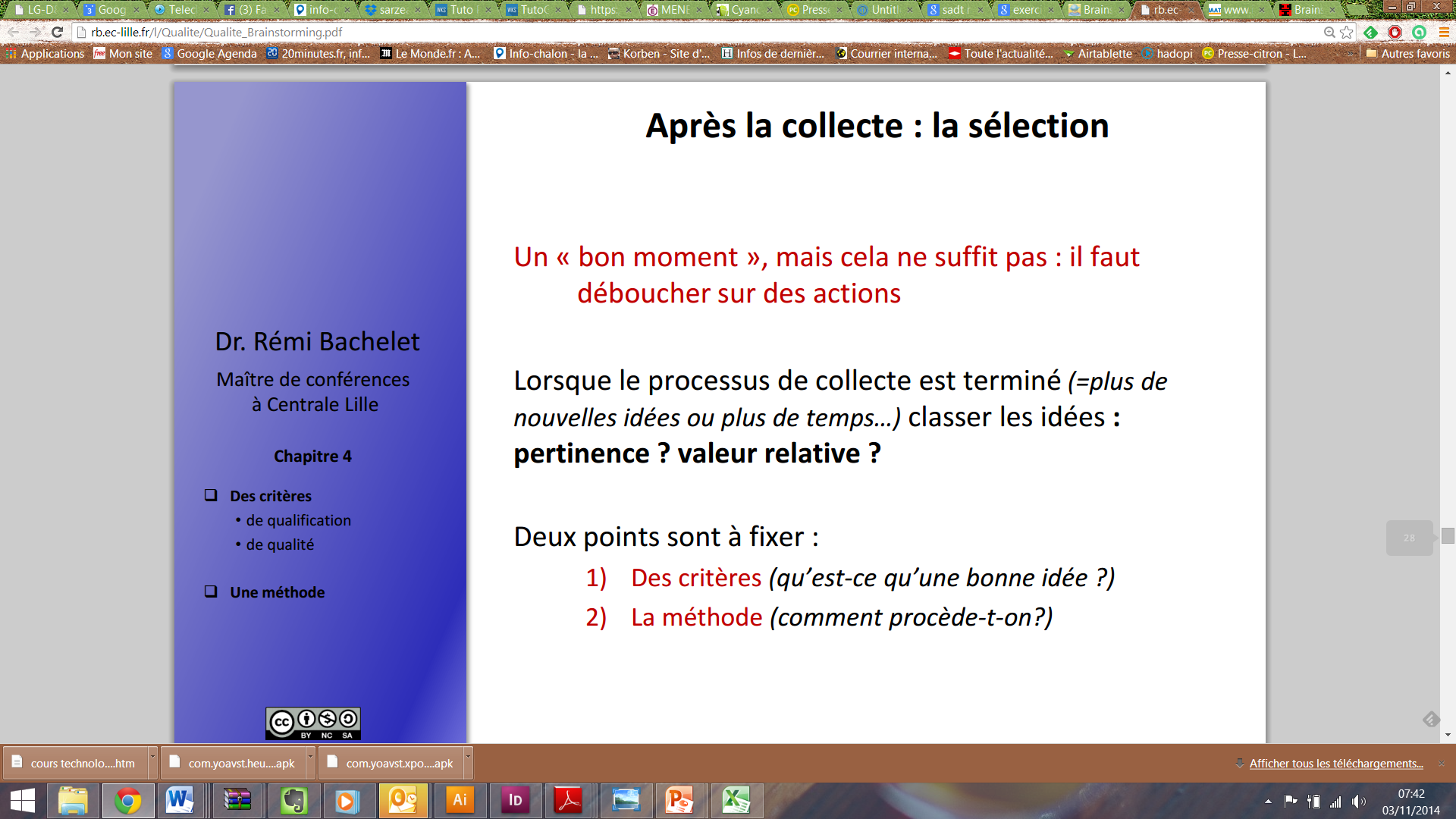 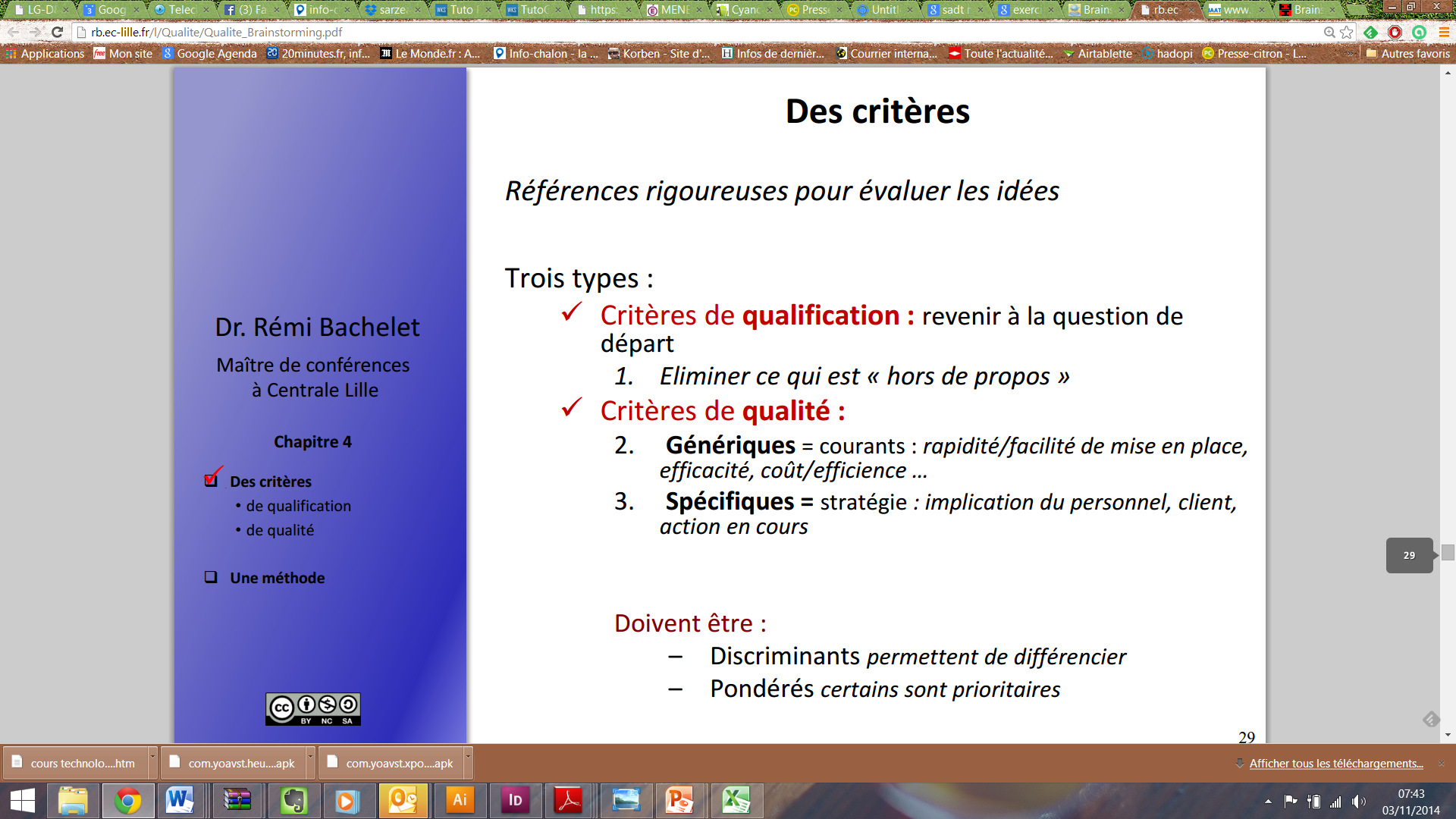 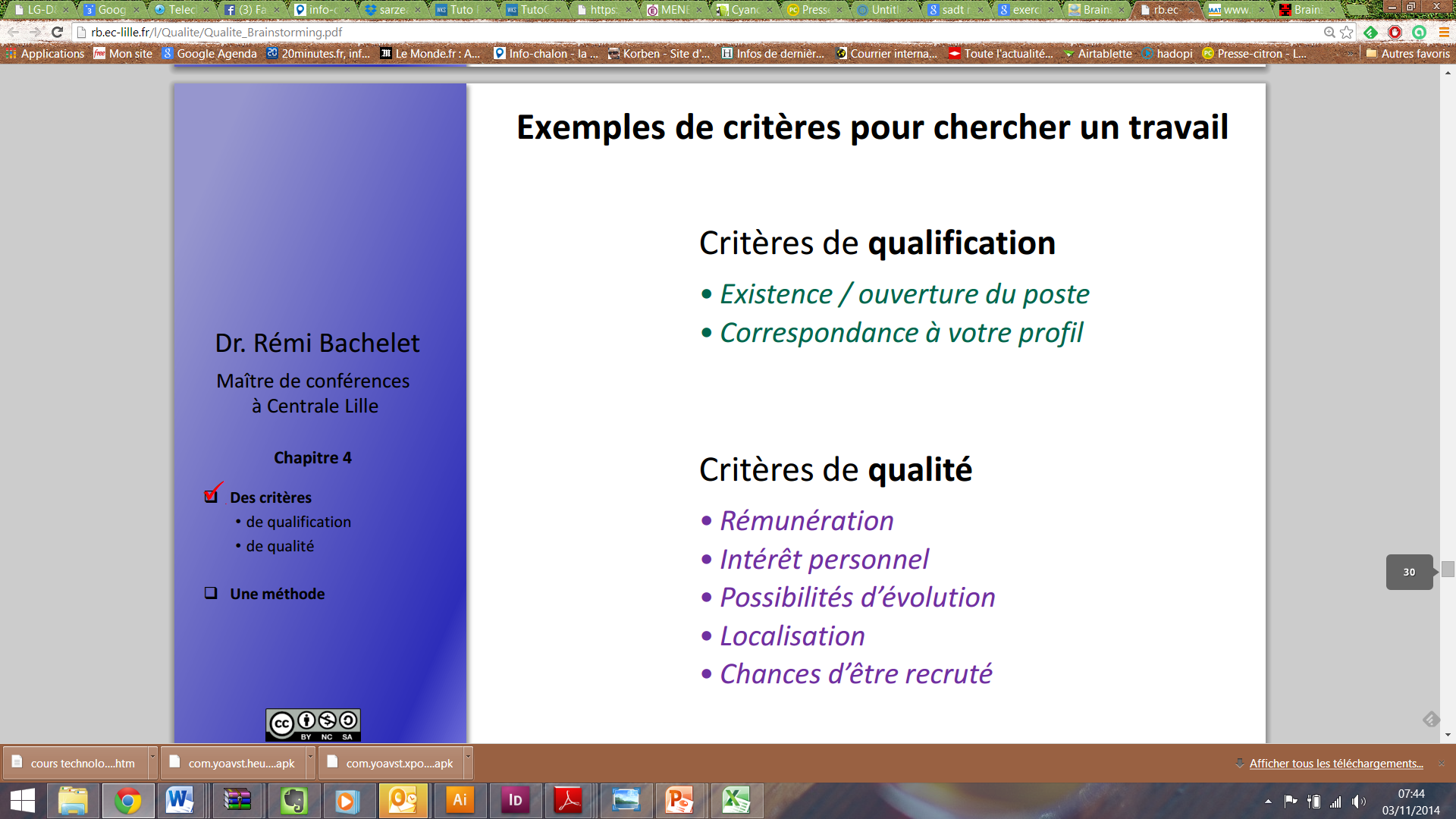 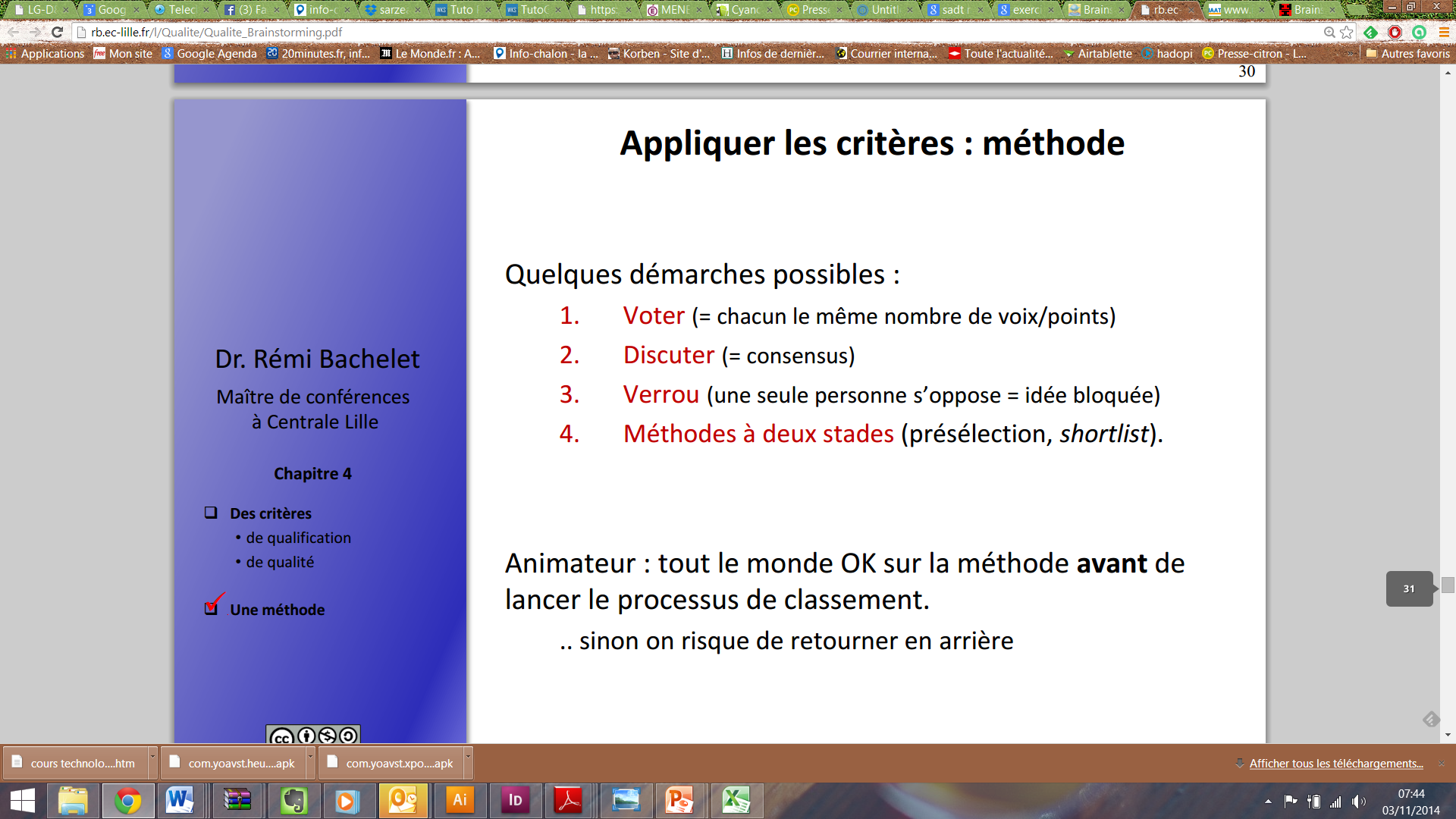 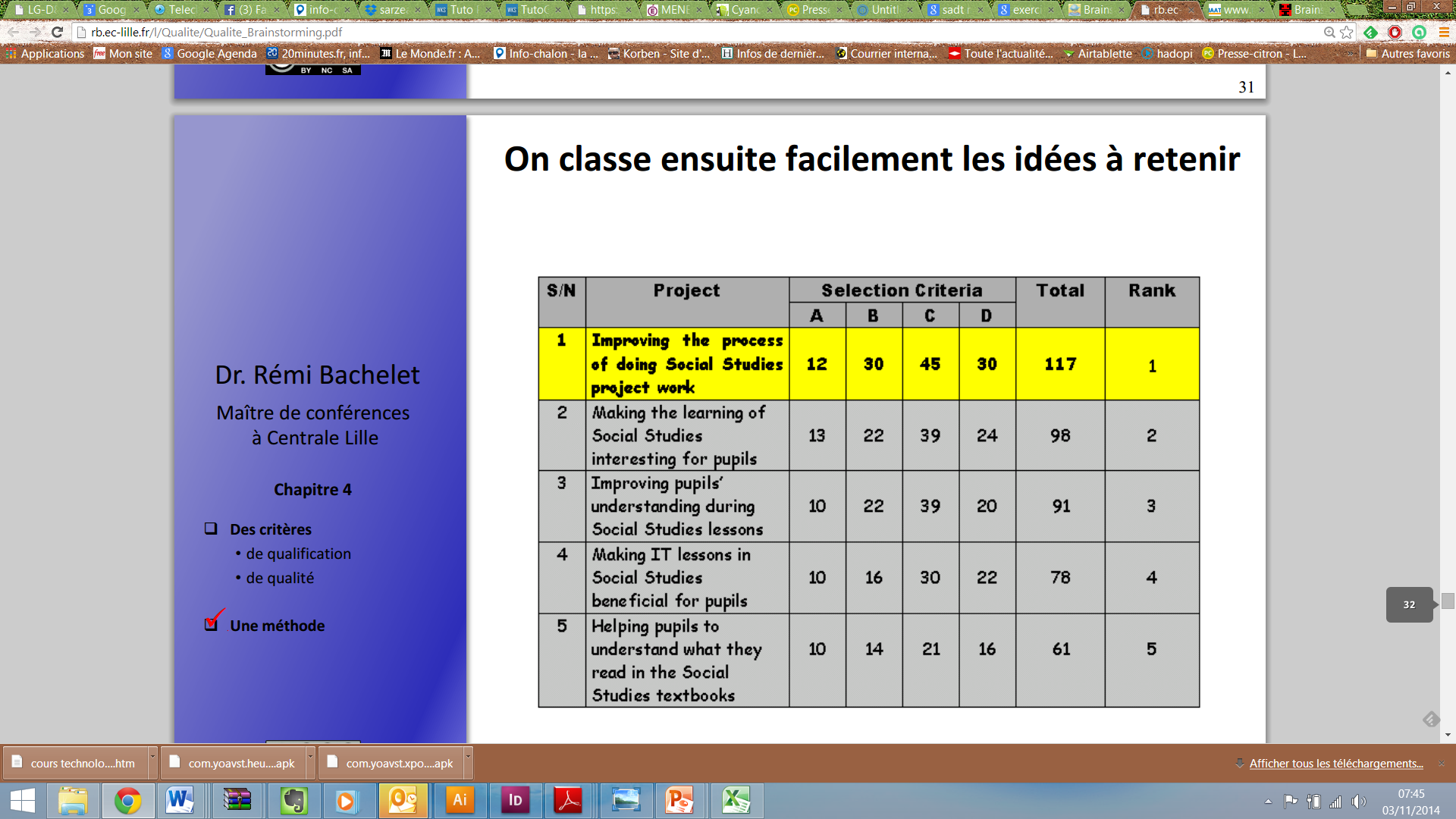 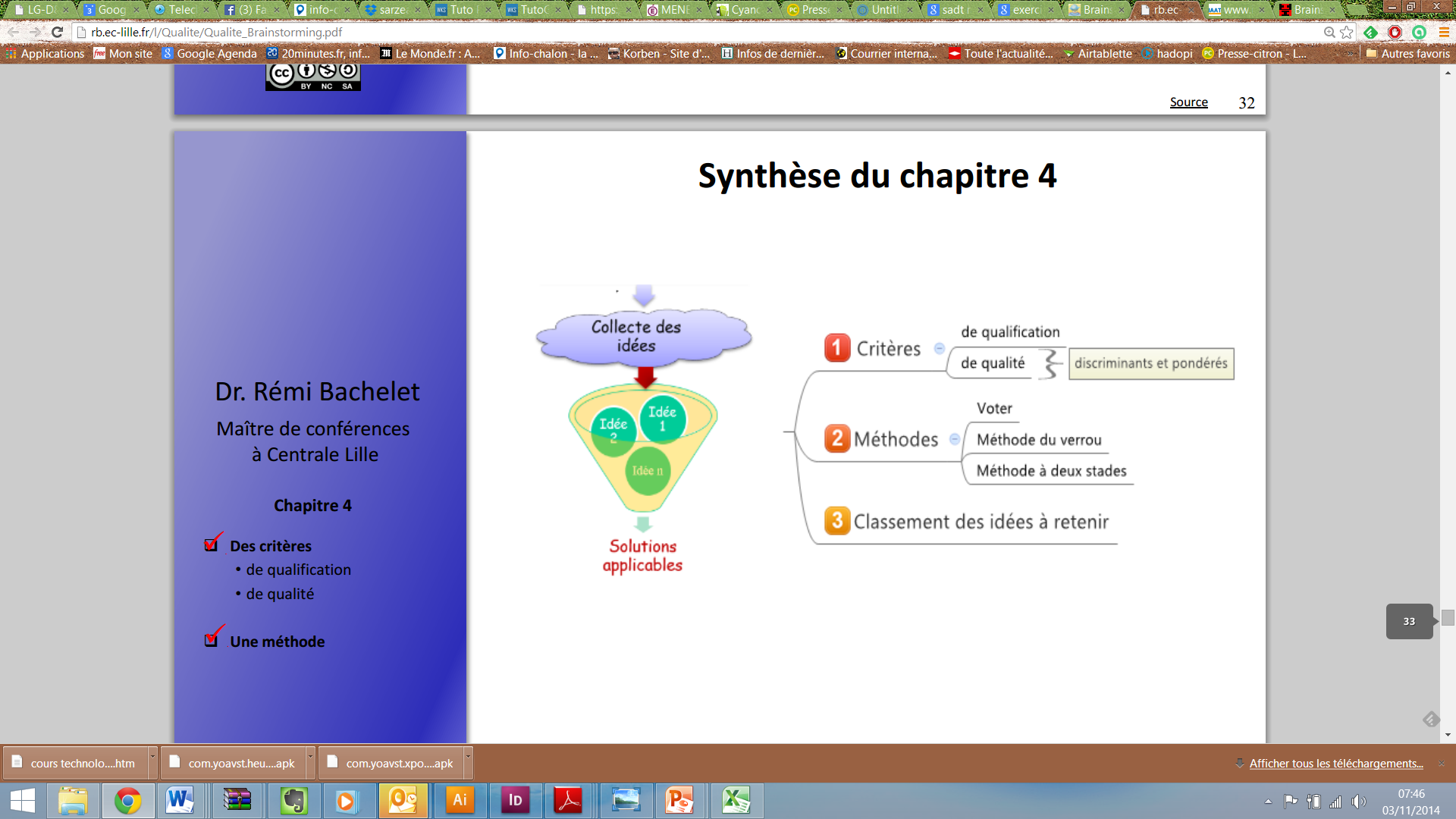 Applications :
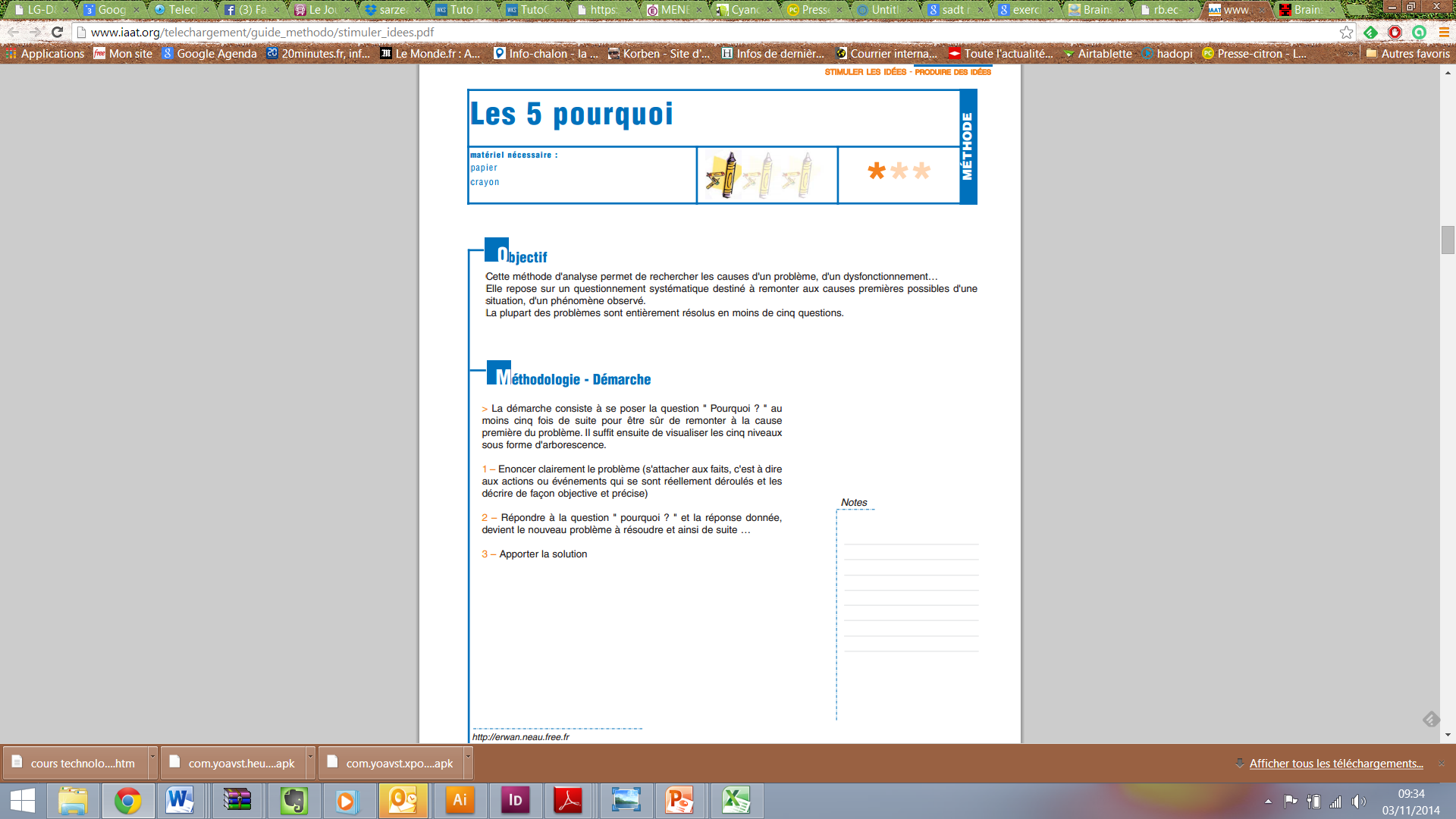 Comment choisir son orientation ?